Enhancing Finland’s ceilometer network
Ewan O’Connor, Anne Hirsikko, Simo Tukiainen, Minttu Tuononen, Maria Filioglu, Mika Komppula, Xiaoxia Shang, Jarkko Hirvonen, Antti Poikonen, Raimo Mäkinen
15.6.2022
Ceilometer
Solid-state laser
Resolution:
	<30 m vertical
	<30 s  time

Provide:
	Cloud base
	Cloud coverage
Ceilometer: <30 k€
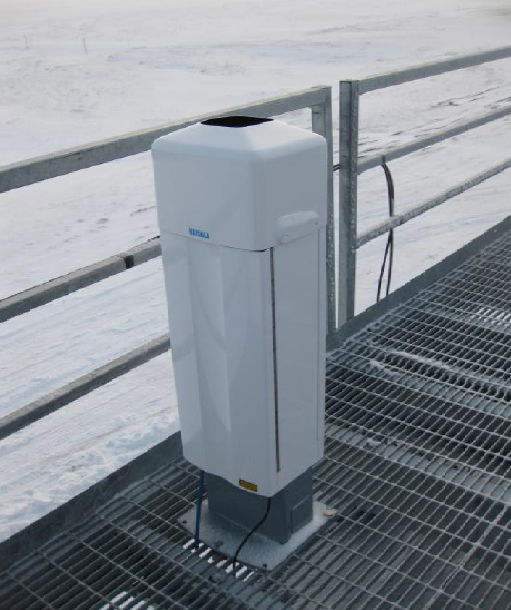 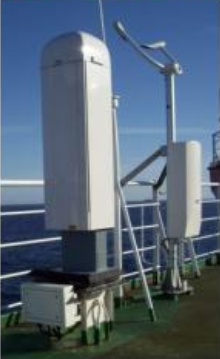 2
Ceilometer
Solid-state laser
Resolution:
	<30 m vertical
	<30 s  time

Provide:
	Cloud base
	Cloud coverage
Ceilometer: <30 k€
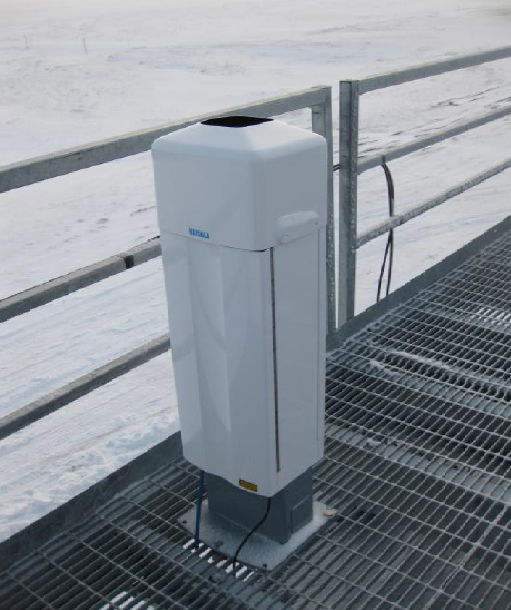 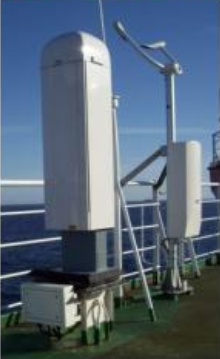 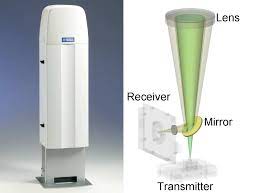 Signal
3
Ceilometer
Solid-state laser
Resolution:
	<30 m vertical
	<30 s  time

Provide:
	Cloud base
	Cloud coverage
Ceilometer: <30 k€
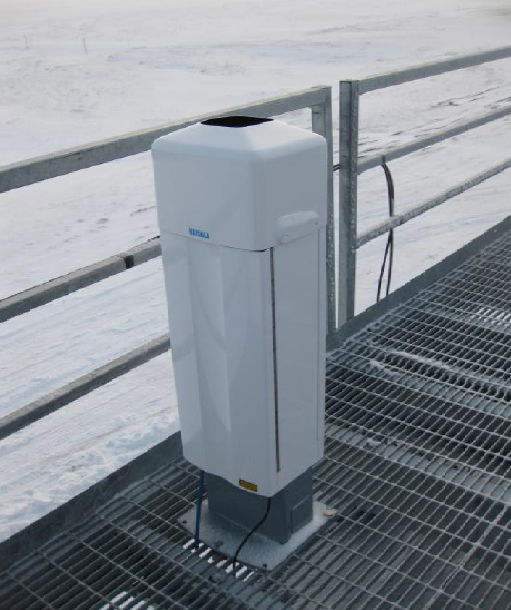 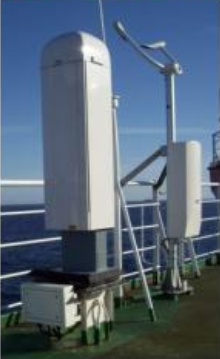 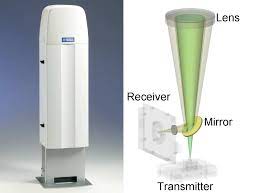 Signal
4
Ceilometer
Solid-state laser
Resolution:
	<30 m vertical
	<30 s  time

Provide:
	Cloud base
	Cloud coverage
Ceilometer: <30 k€
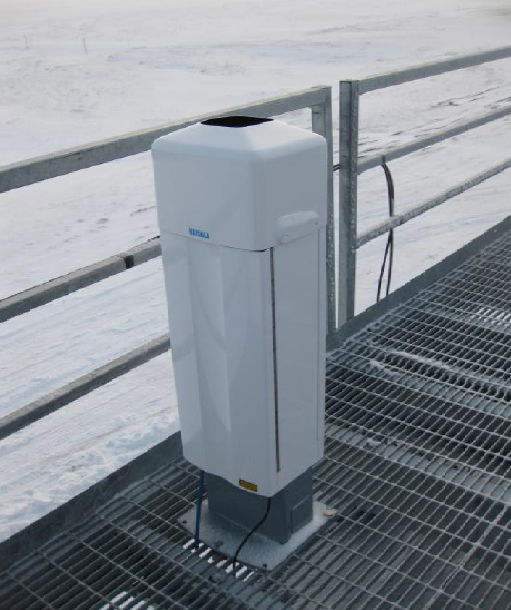 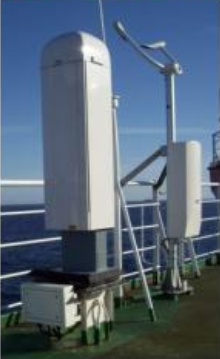 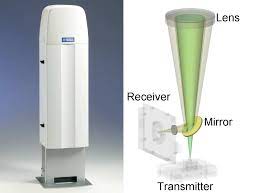 Signal
5
Ceilometer
Solid-state laser
Resolution:
	<30 m vertical
	<30 s  time

Provide:
	Cloud base
	Cloud coverage
Ceilometer: <30 k€
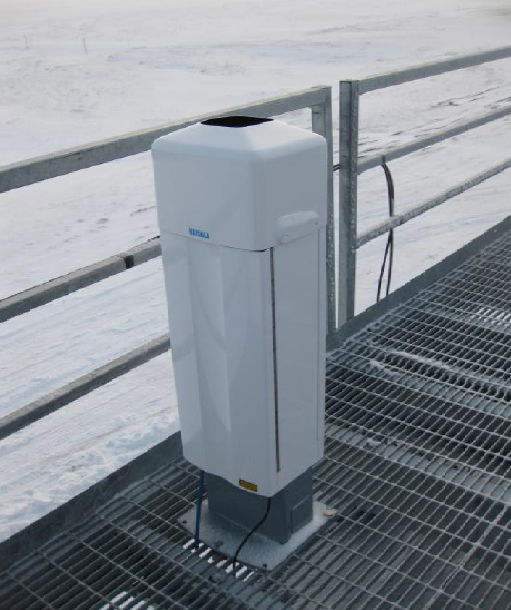 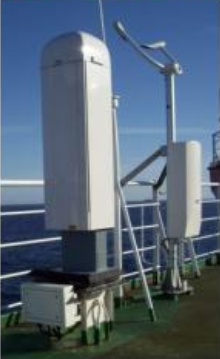 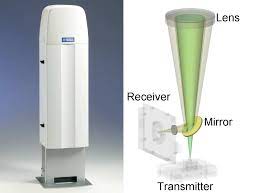 Signal
6
Ceilometer
Solid-state laser
Resolution:
	<30 m vertical
	<30 s  time

Provide:
	Cloud base
	Cloud coverage
Ceilometer: <30 k€
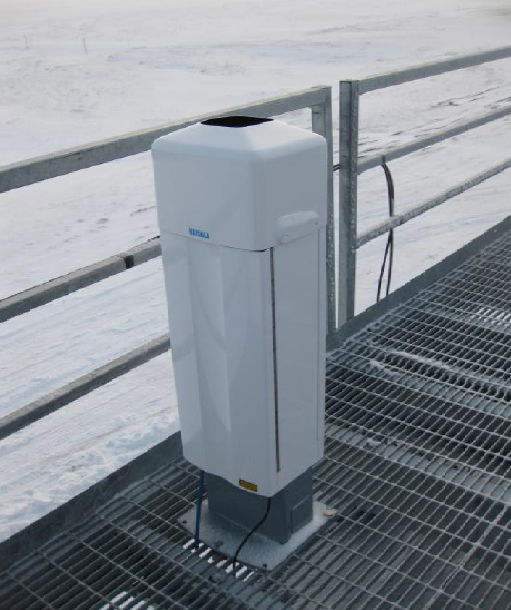 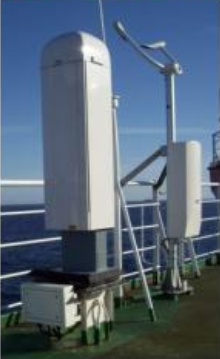 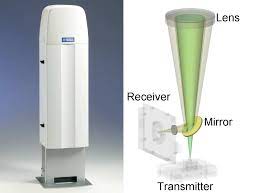 Signal
7
Ceilometer
Solid-state laser
Resolution:
	<30 m vertical
	<30 s  time

Provide:
	Cloud base
	Cloud coverage
Ceilometer: <30 k€
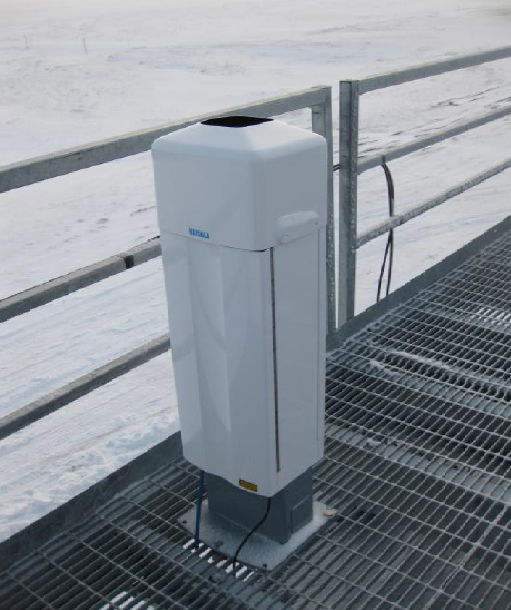 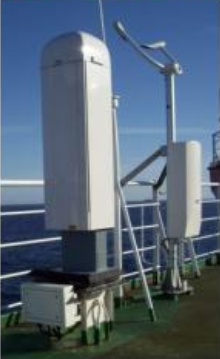 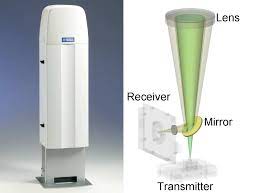 Signal
8
Ceilometer
Solid-state laser
Resolution:
	<30 m vertical
	<30 s  time

Provide:
	Cloud base
	Cloud coverage
Ceilometer: <30 k€
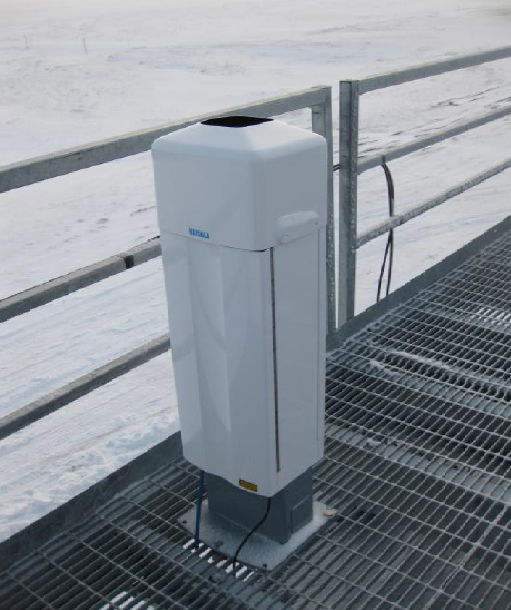 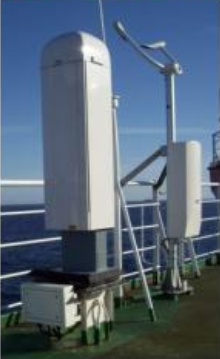 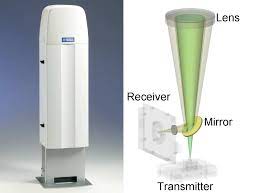 Signal
9
Ceilometer
Solid-state laser
Resolution:
	<30 m vertical
	<30 s  time

Provide:
	Cloud base
	Cloud coverage
Ceilometer: <30 k€
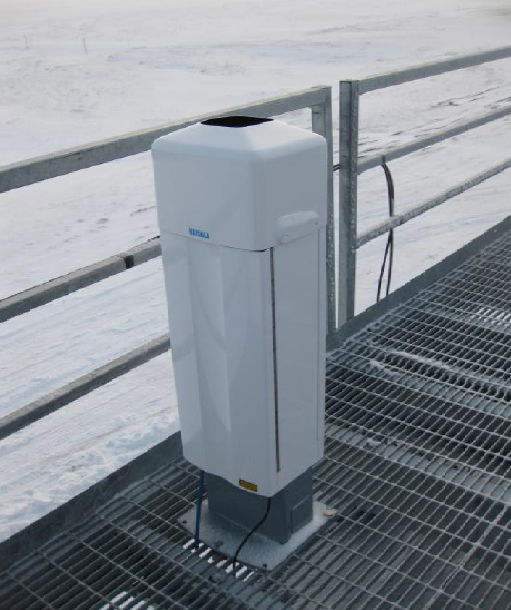 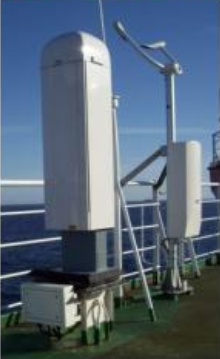 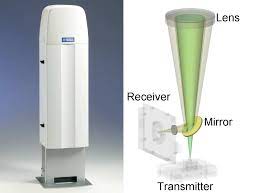 Signal
10
Ceilometer
Solid-state laser
Resolution:
	<30 m vertical
	<30 s  time

Provide:
	Cloud base
	Cloud coverage
Ceilometer: <30 k€
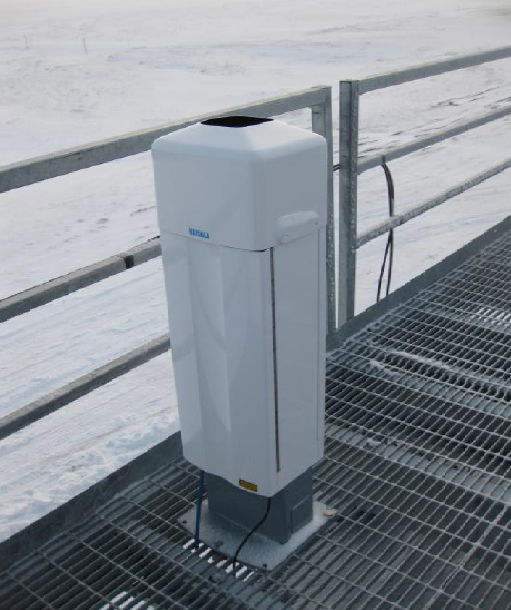 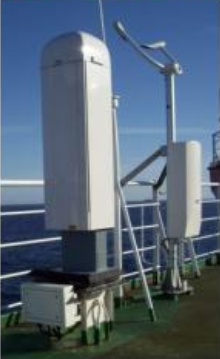 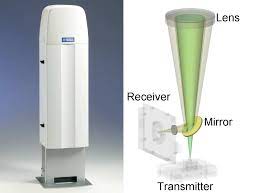 Signal
11
Ceilometer
Solid-state laser
Resolution:
	<30 m vertical
	<30 s  time

Provide:
	Cloud base
	Cloud coverage

Very robust!
Ceilometer: <30 k€
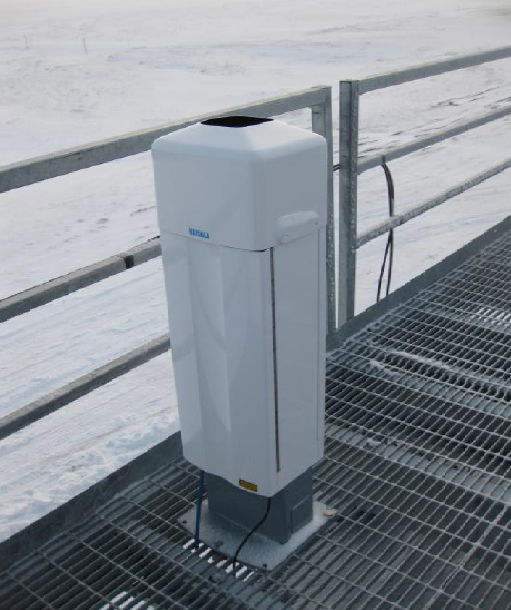 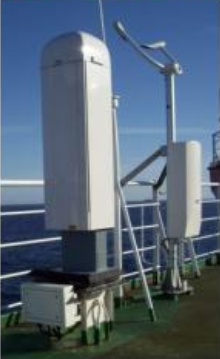 12
Ceilometer
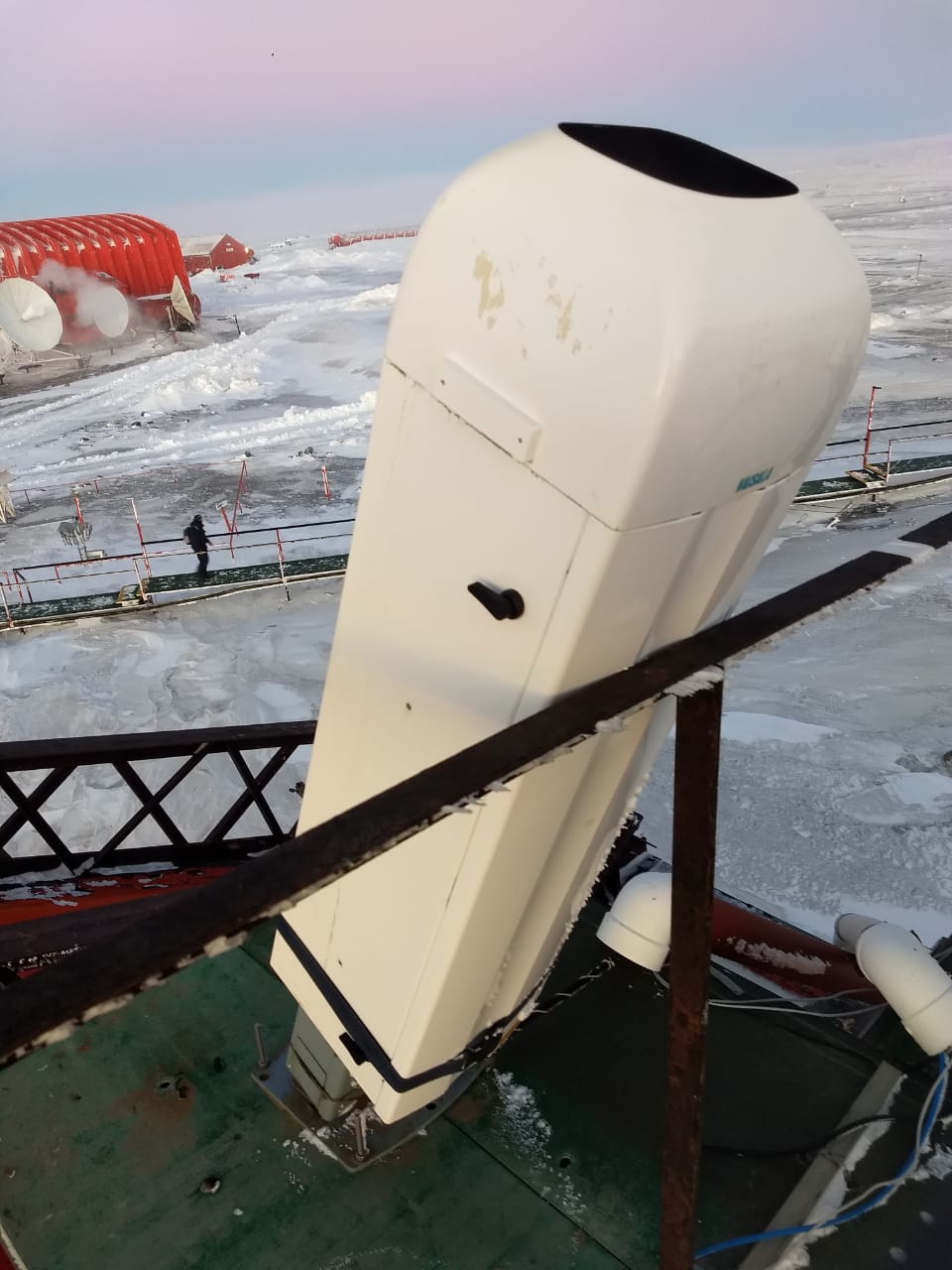 Marambio
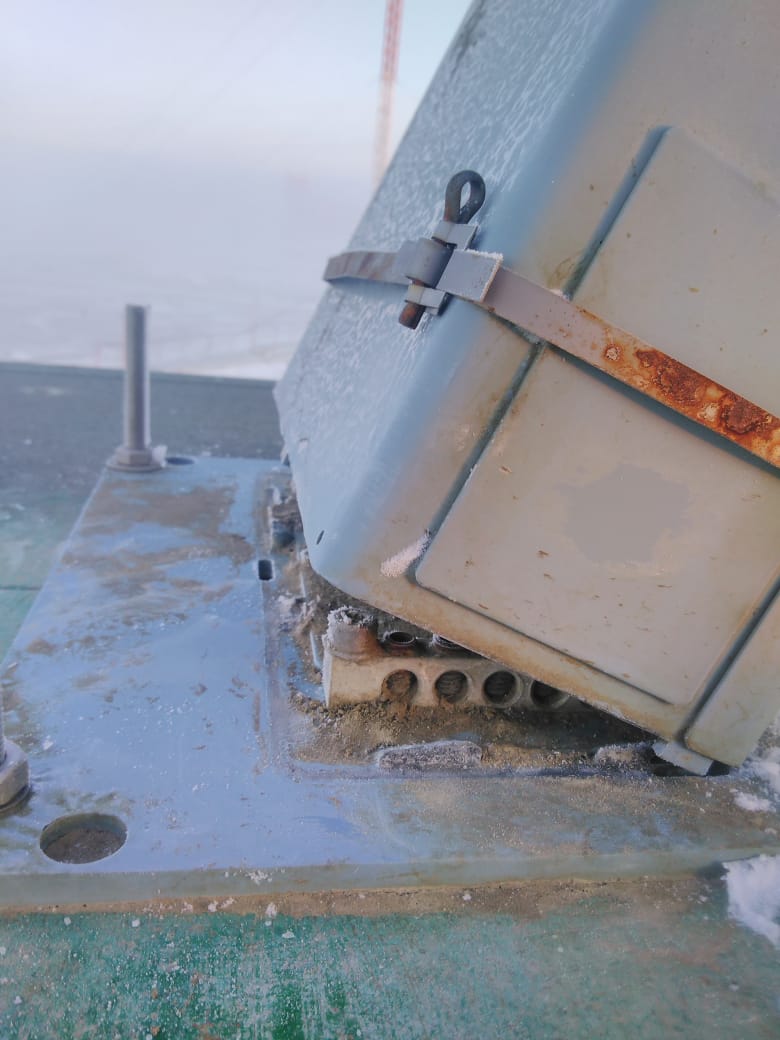 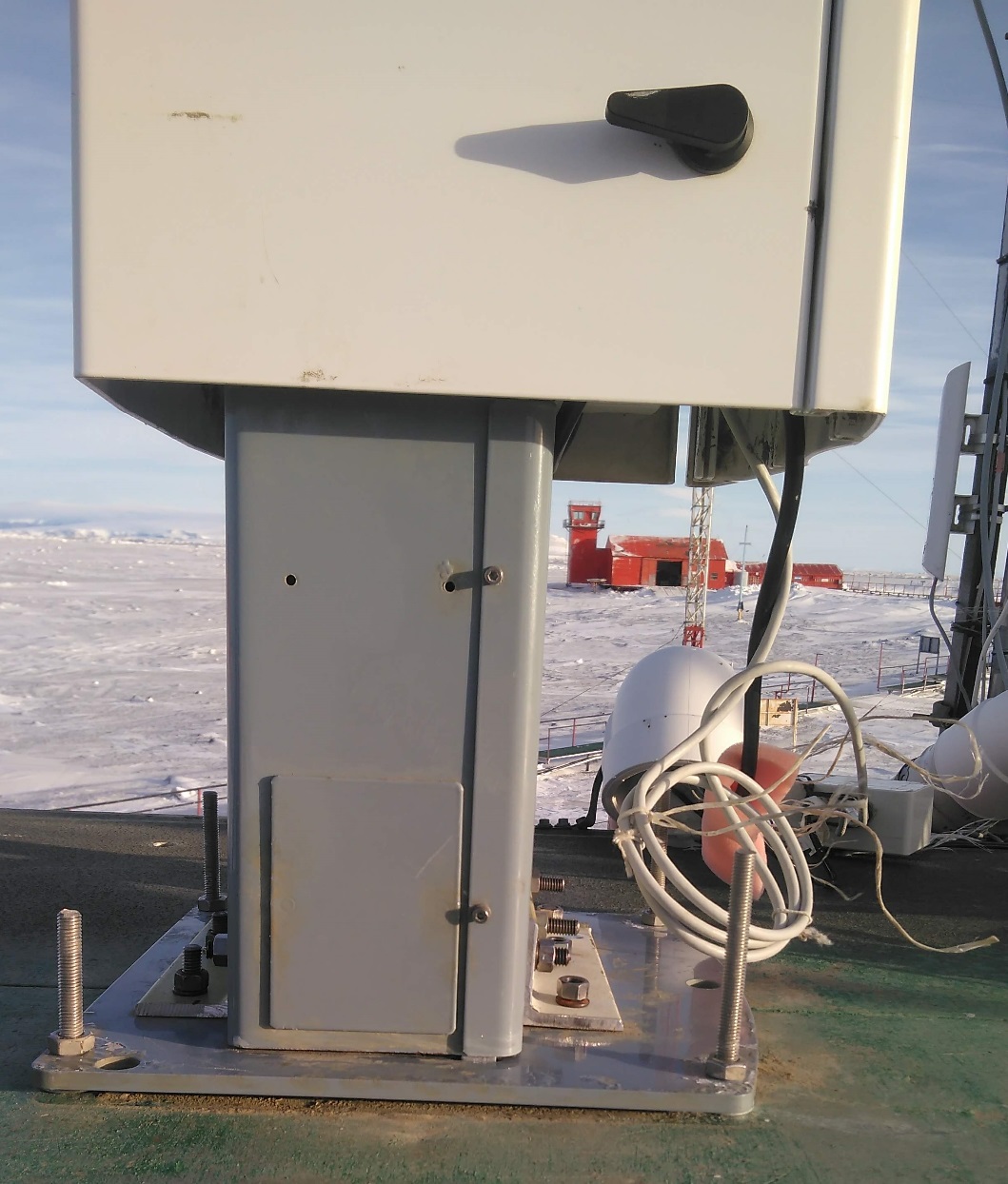 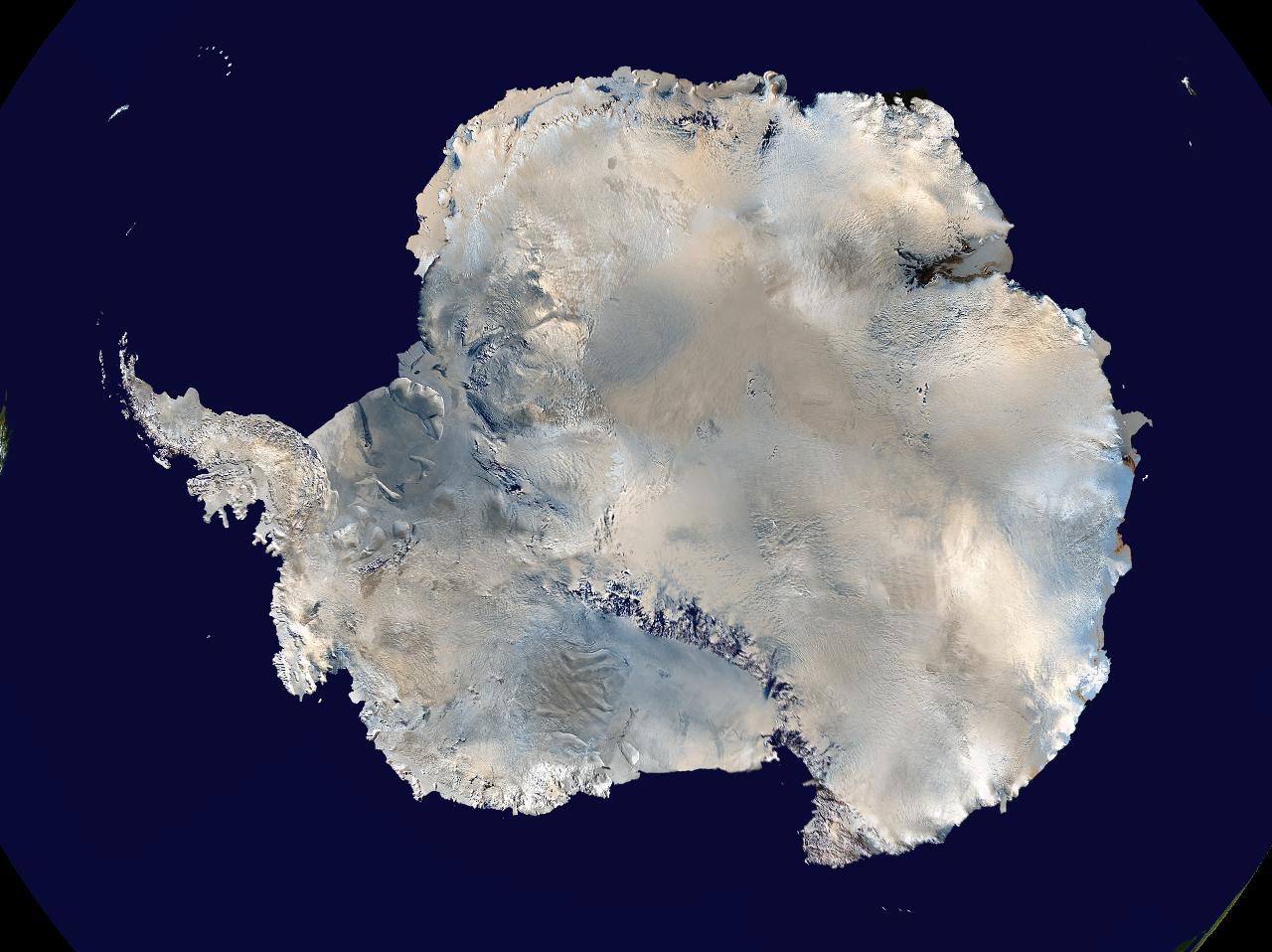 Ceilometer
Originally designed to measure cloud base	Can do so much more!
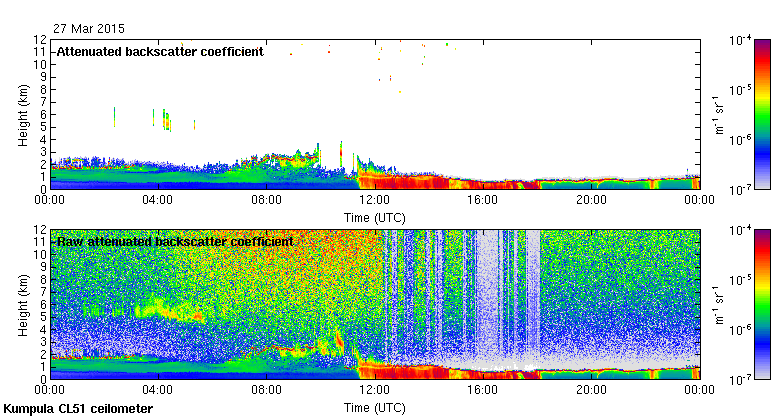 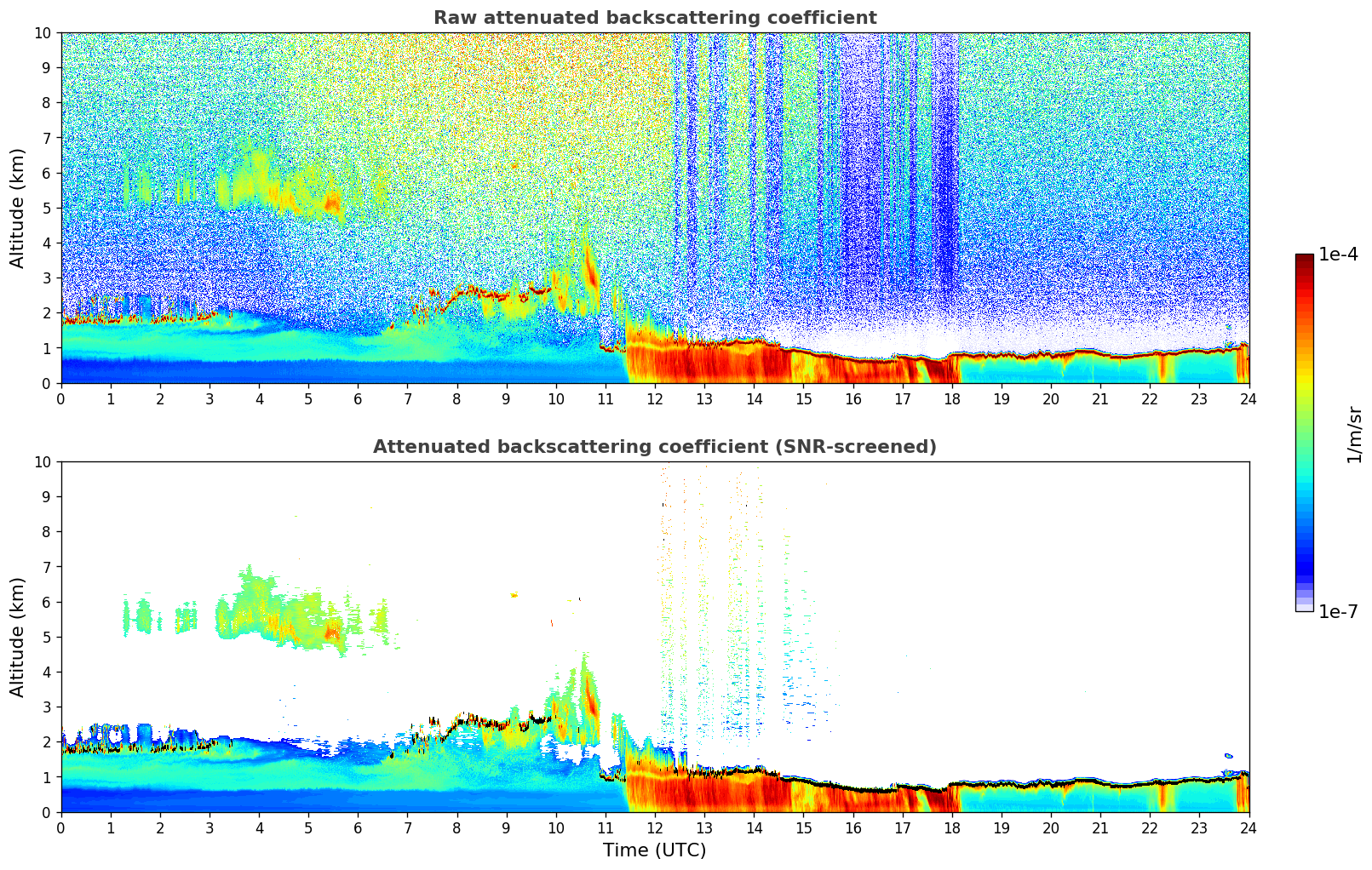 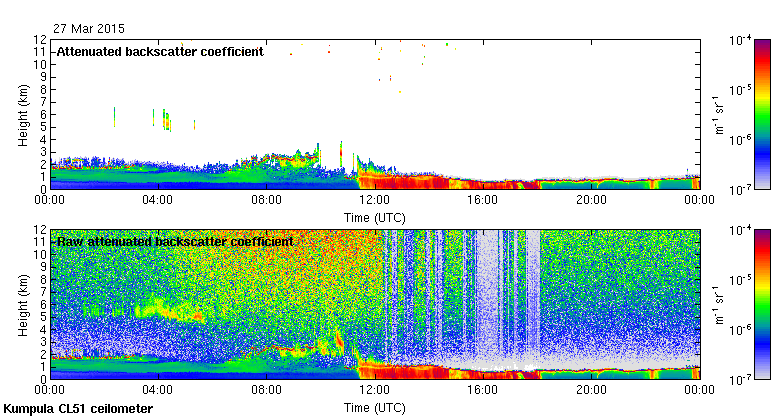 Liquid layer
Elevated aerosol
Supercooled liquid
Drizzle
Rain
Ice
Melting layer detection
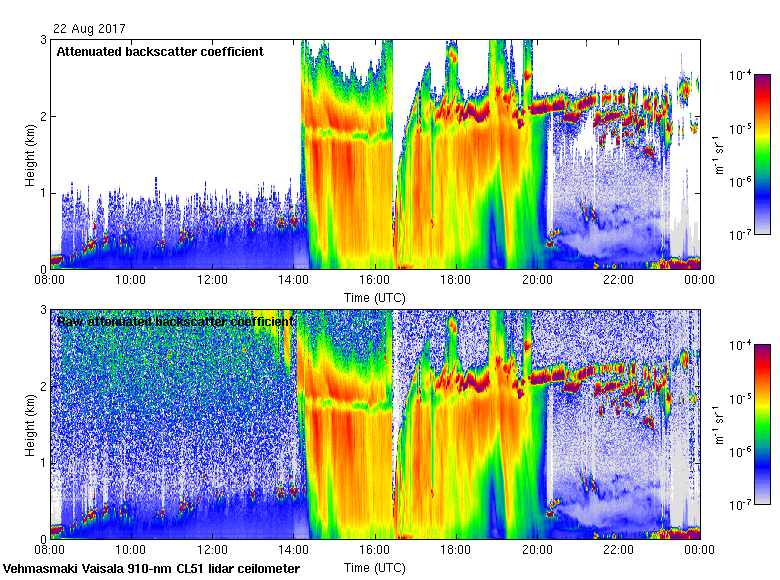 16.6.2022
Ceilometer classification
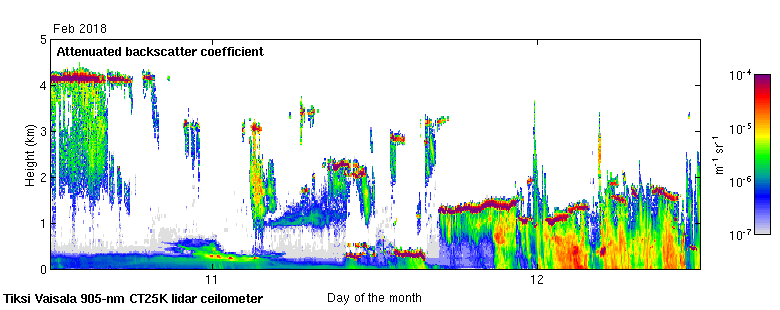 16.6.2022
Ceilometer classification
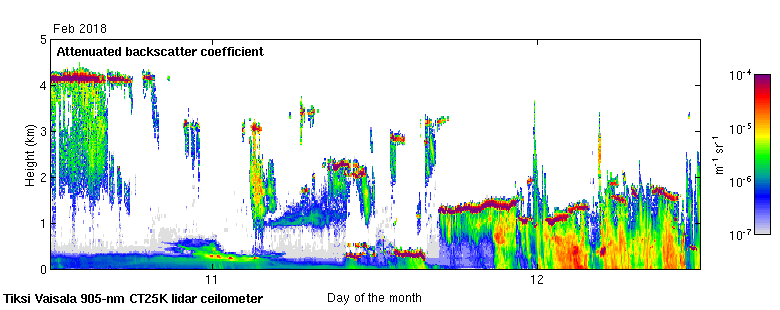 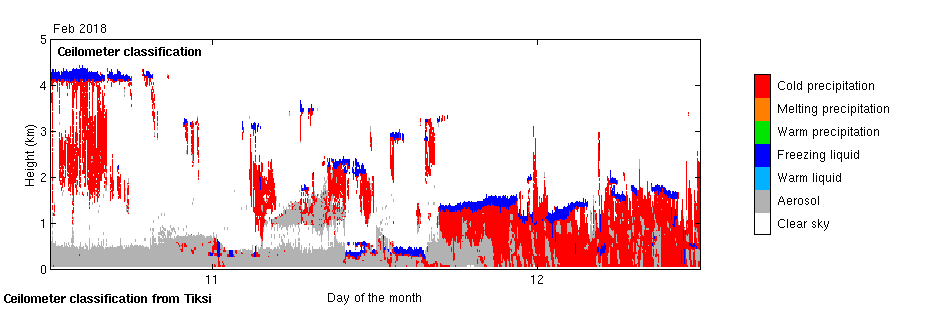 16.6.2022
Mixed-phase clouds
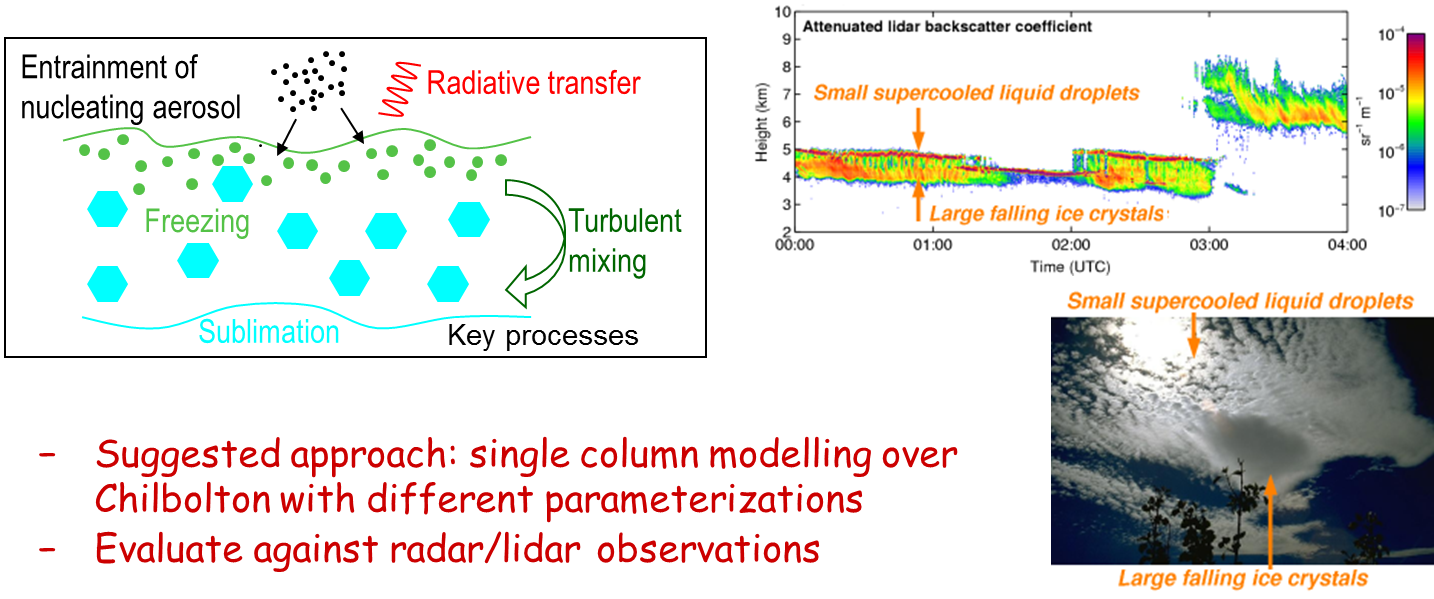 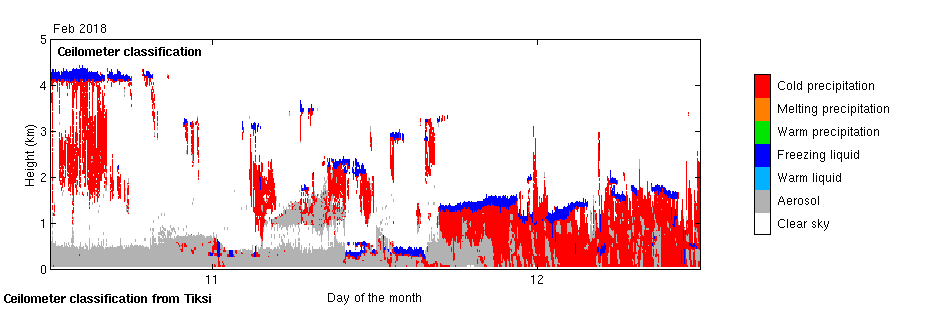 16.6.2022
Ceilometer Network
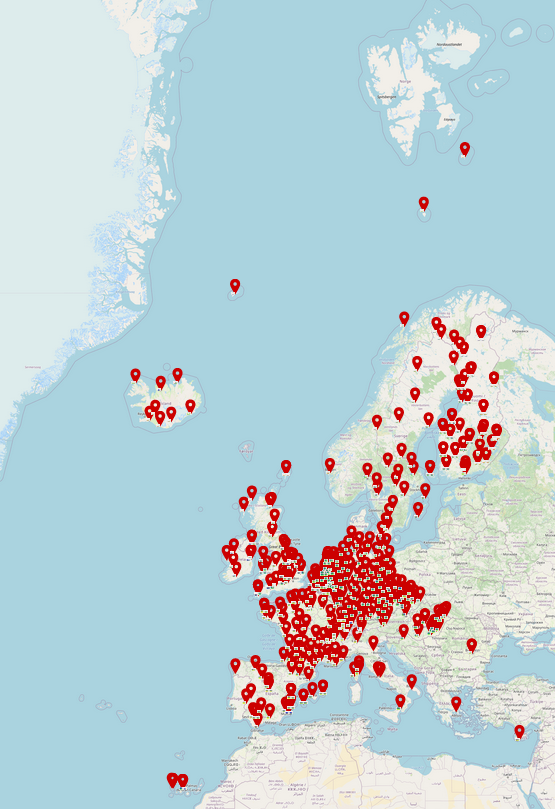 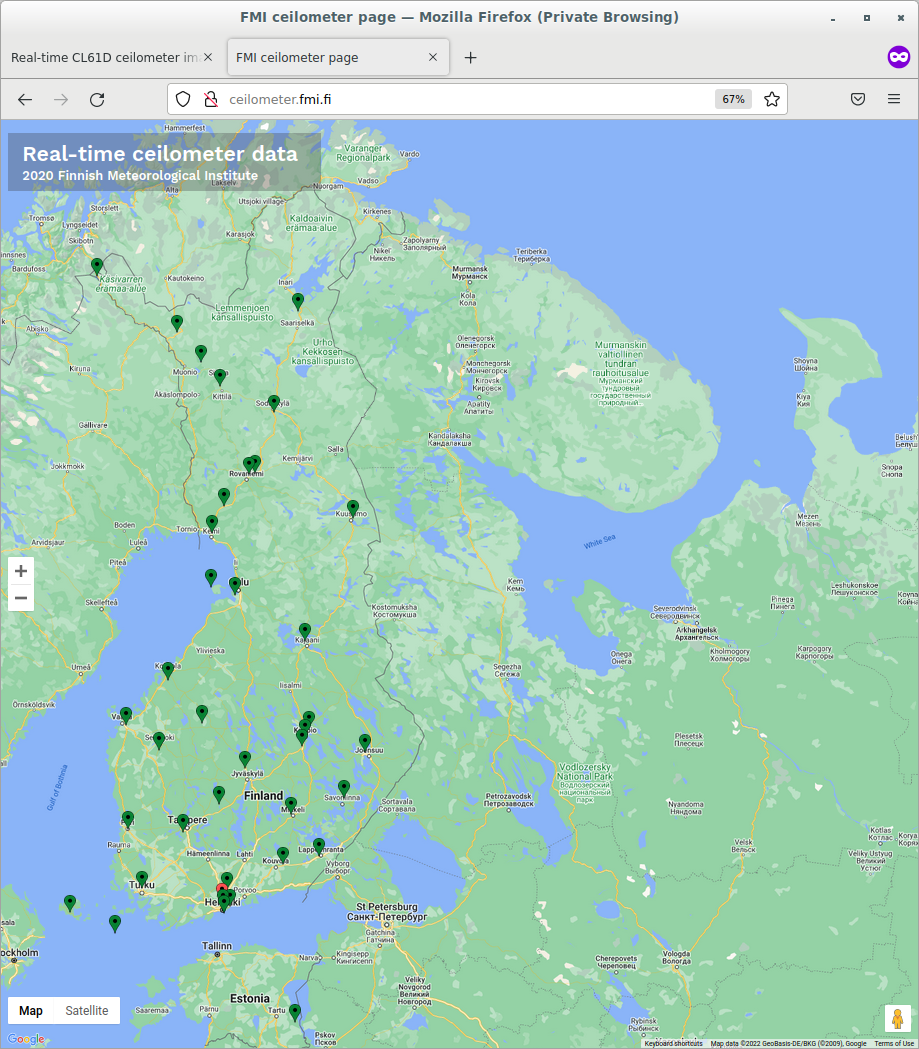 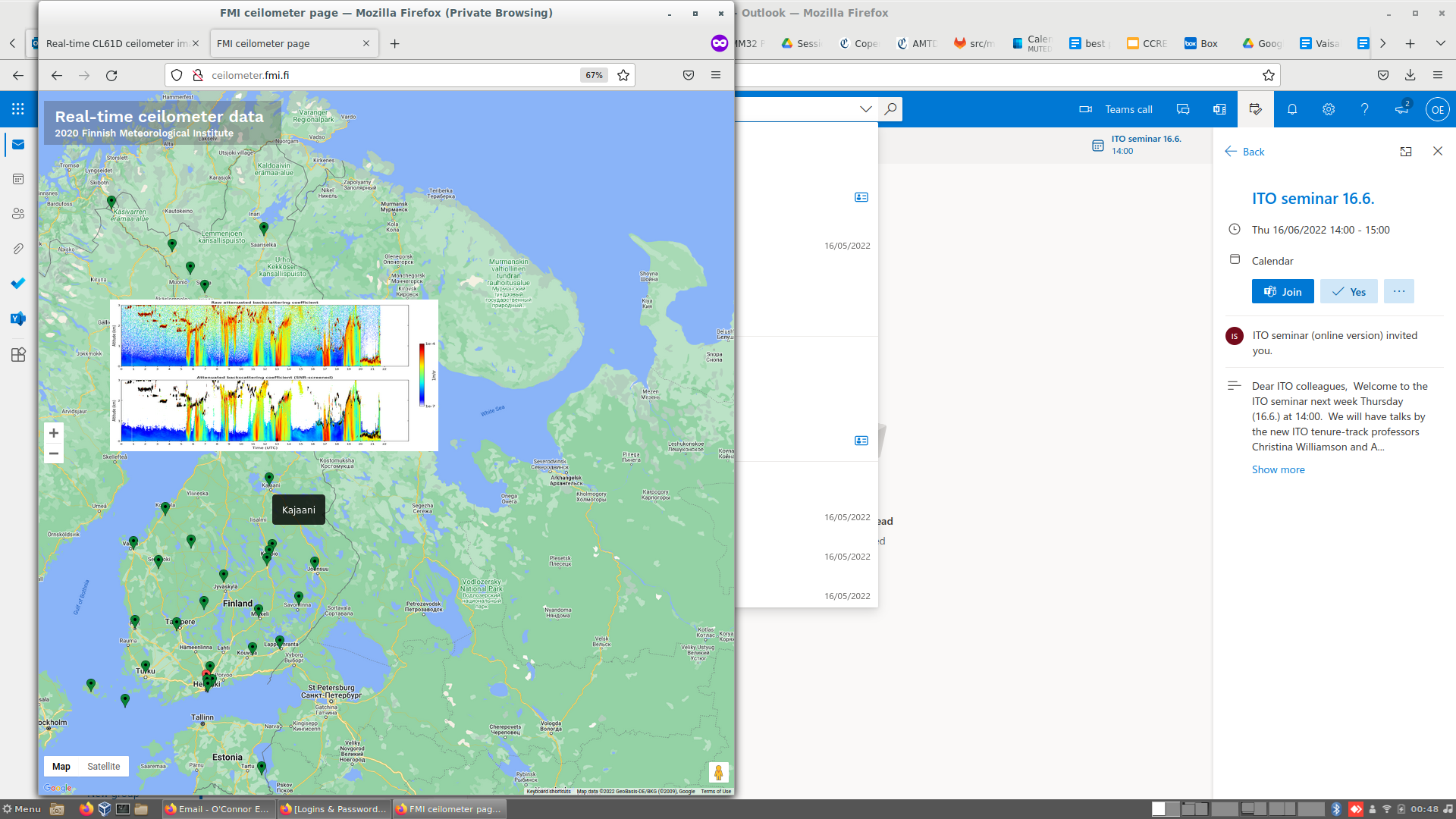 Operational network

http://ceilometer.fmi.fi
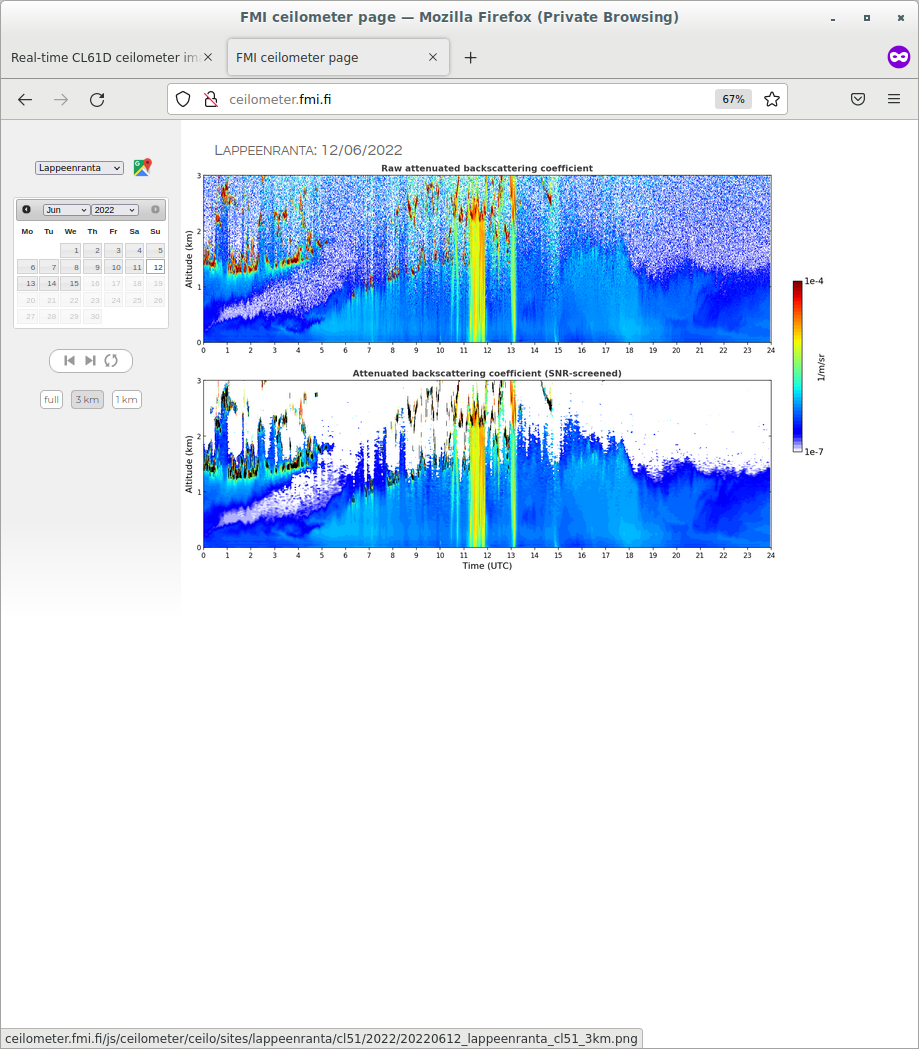 19
Low cloud, fog, low visibility
Very important for airports
Need to start LVP (low visibility procedures)
VIS <= 600 m and/or ceiling <= 200 ft.
1 minute delay costs ~60-70€ for an airline
2014 data

Forecasting: challenging
Nowcasting?
16.6.2022
Nowcasting of fog formation
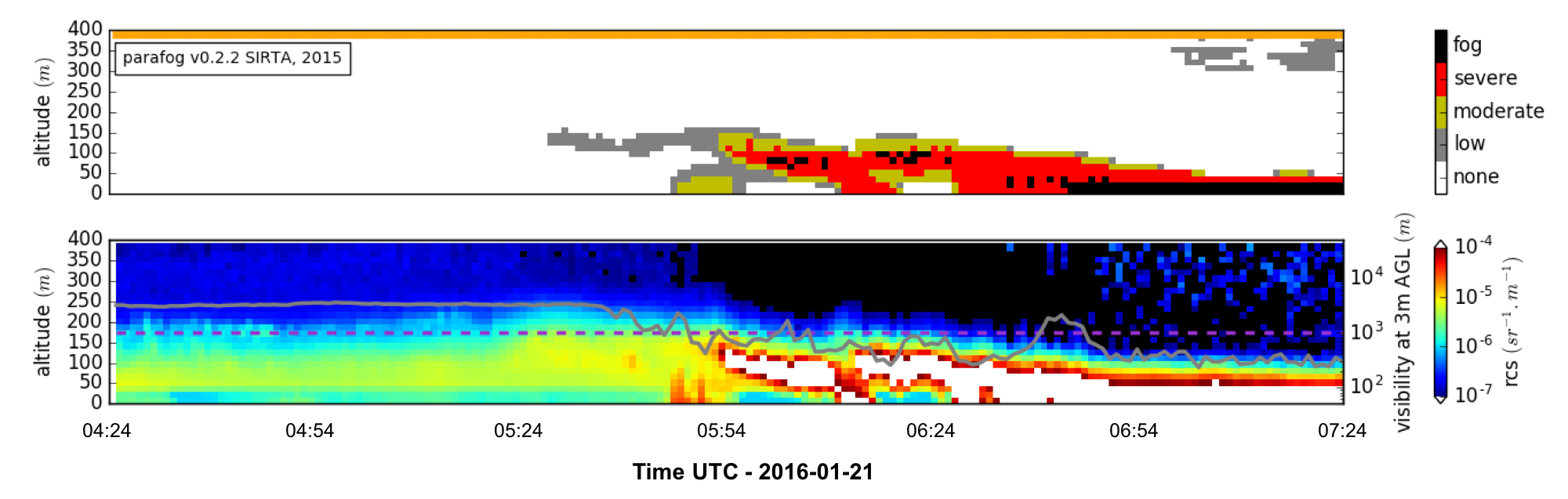 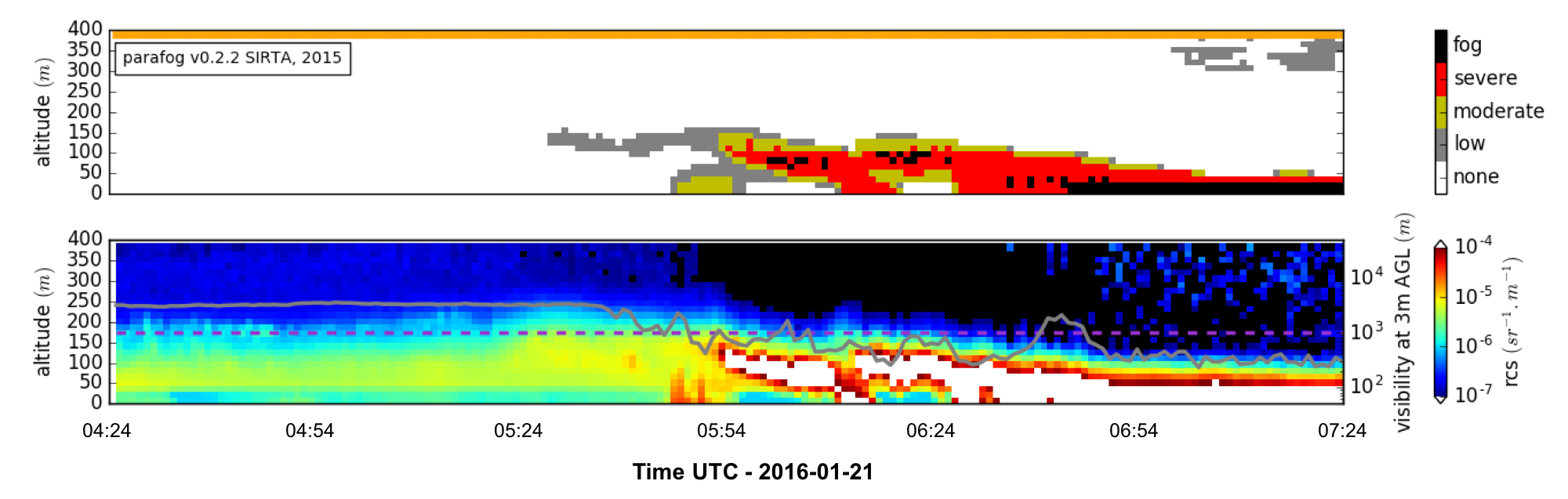 In development at SIRTA, Paris
16.6.2022
Supercoooled liquid layers - icing
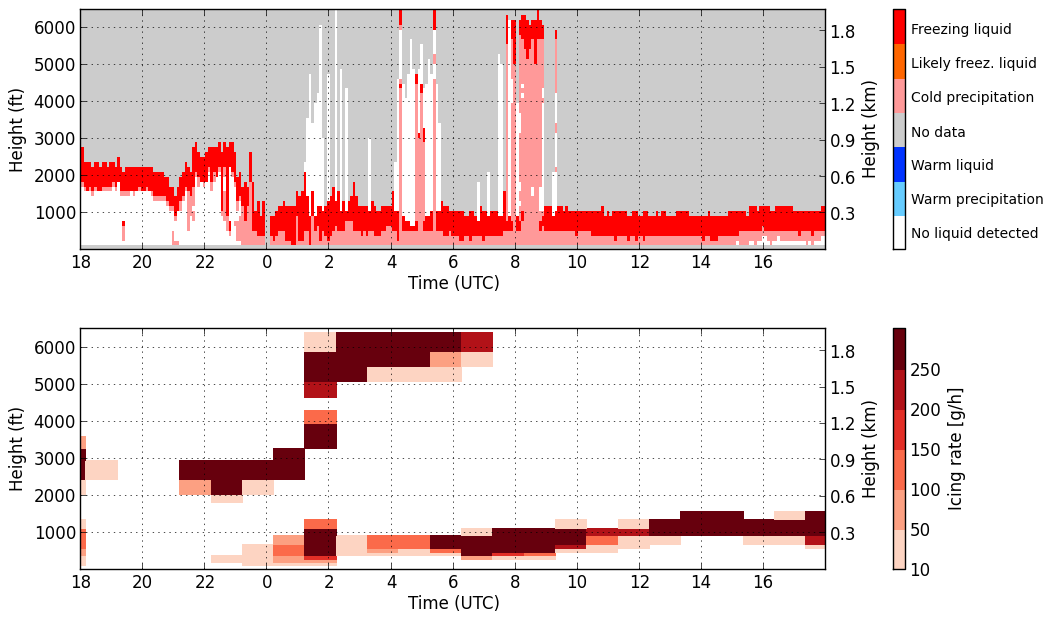 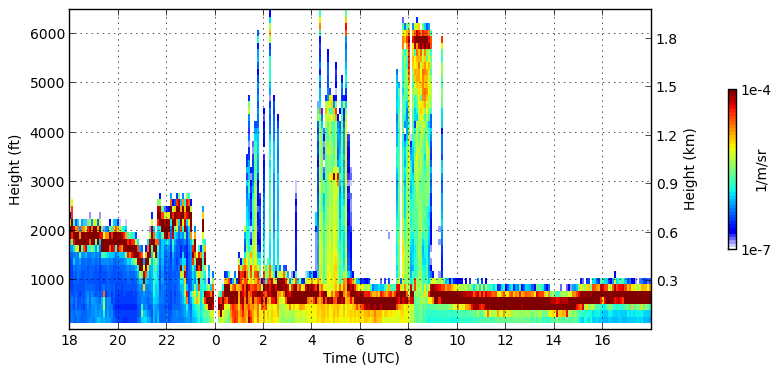 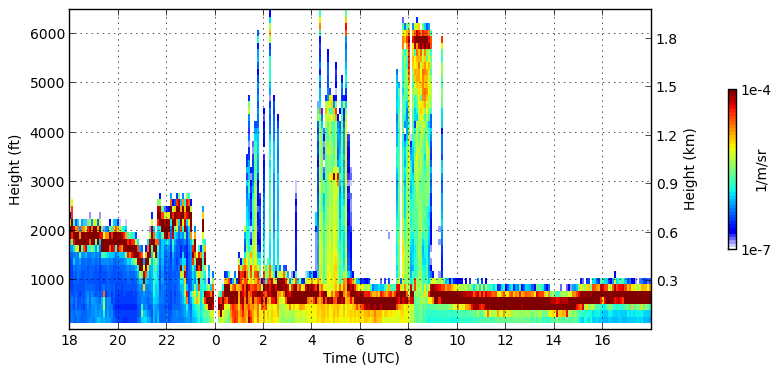 16.6.2022
Supercoooled liquid layers - icing
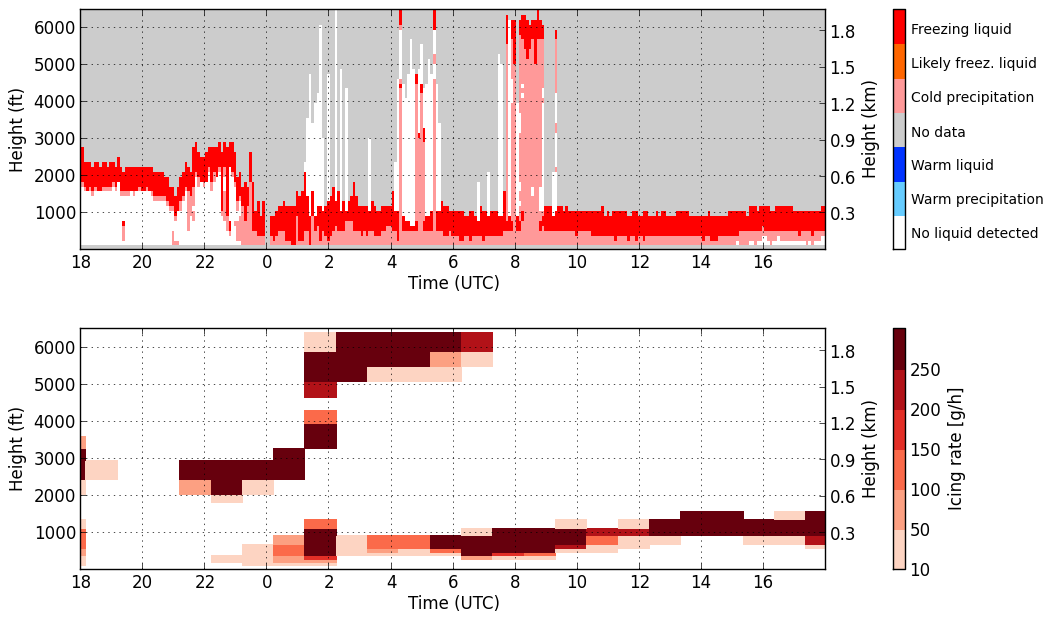 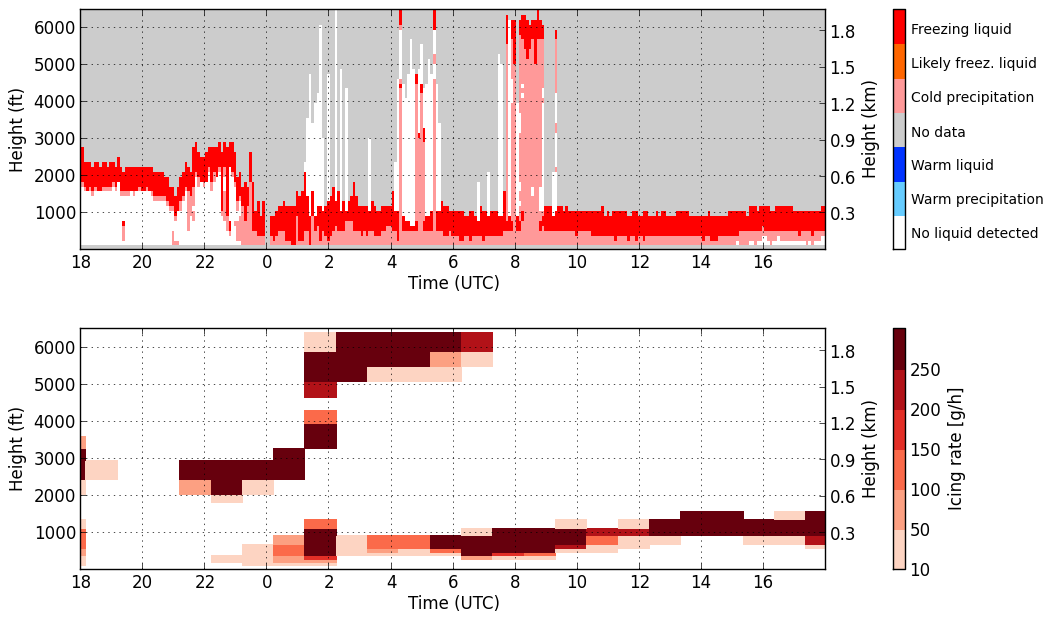 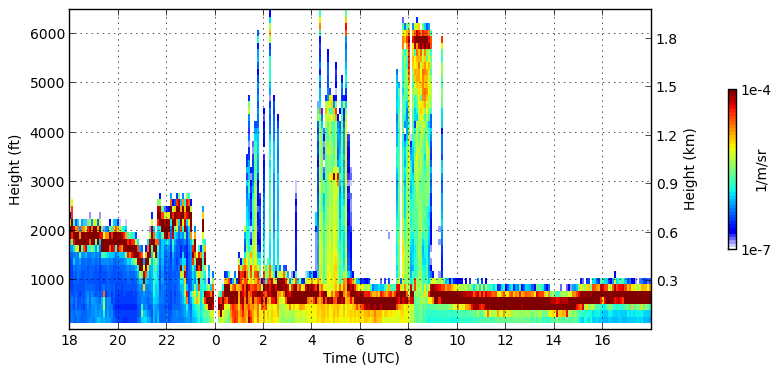 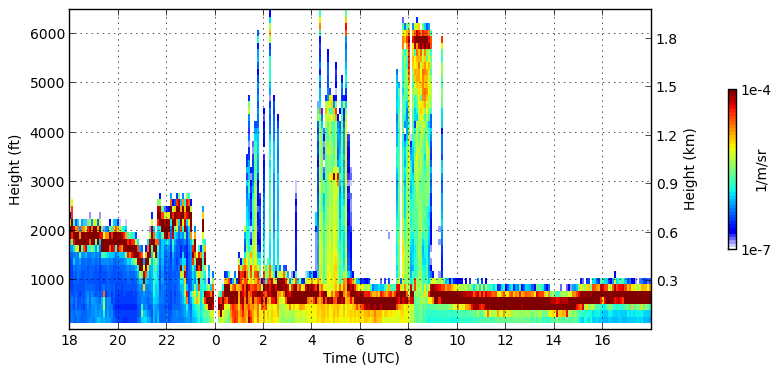 16.6.2022
Supercoooled liquid layers - icing
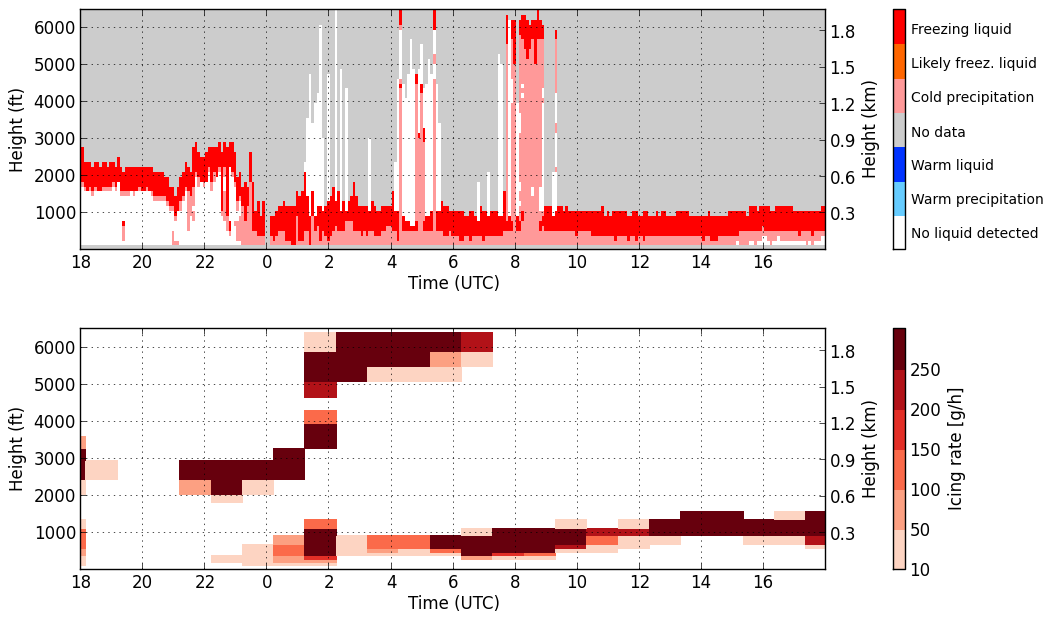 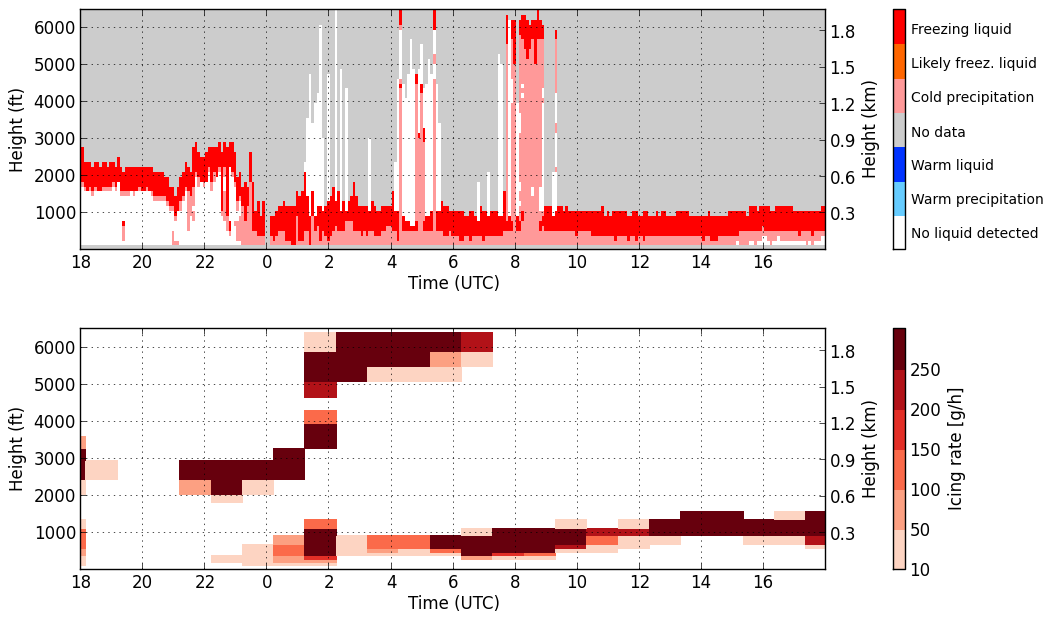 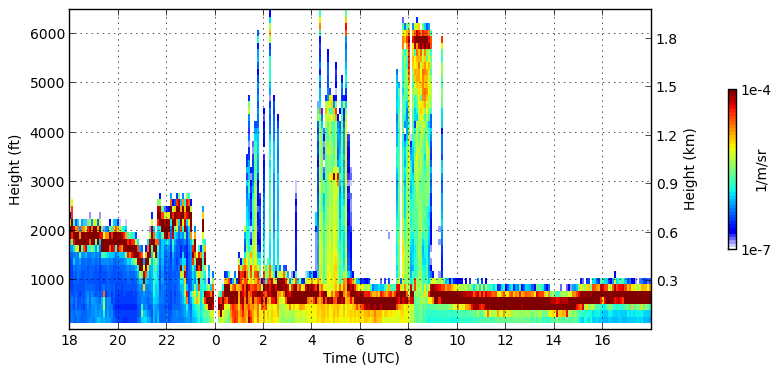 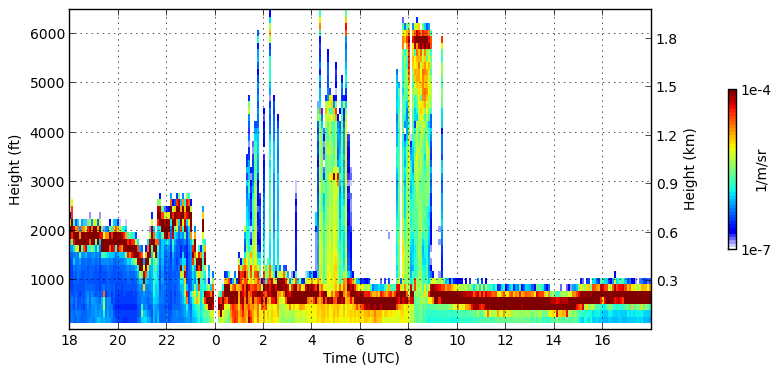 16.6.2022
Supercoooled liquid layers - icing
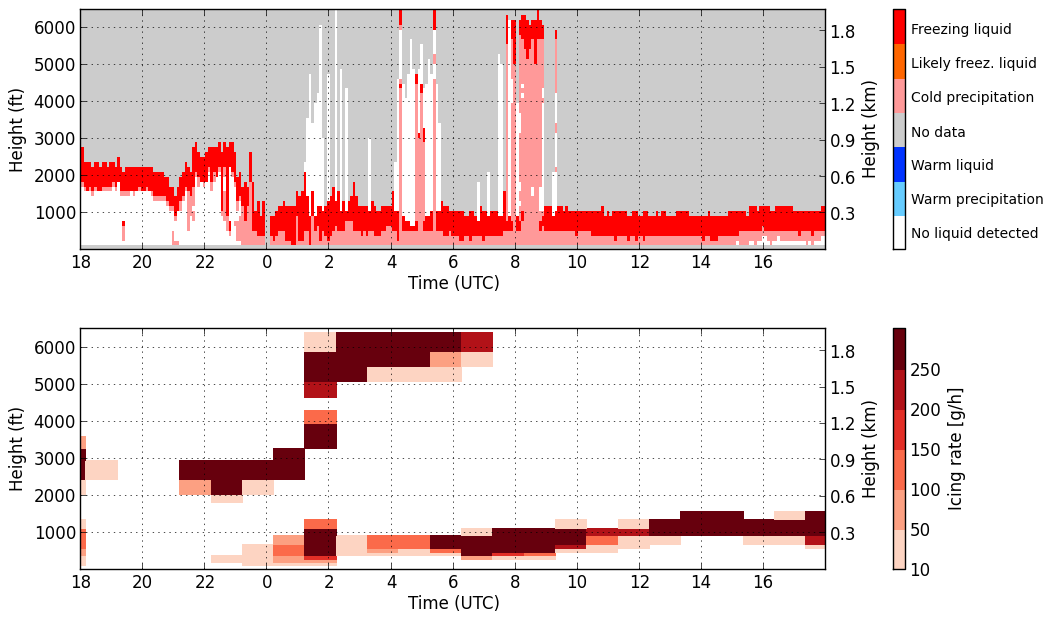 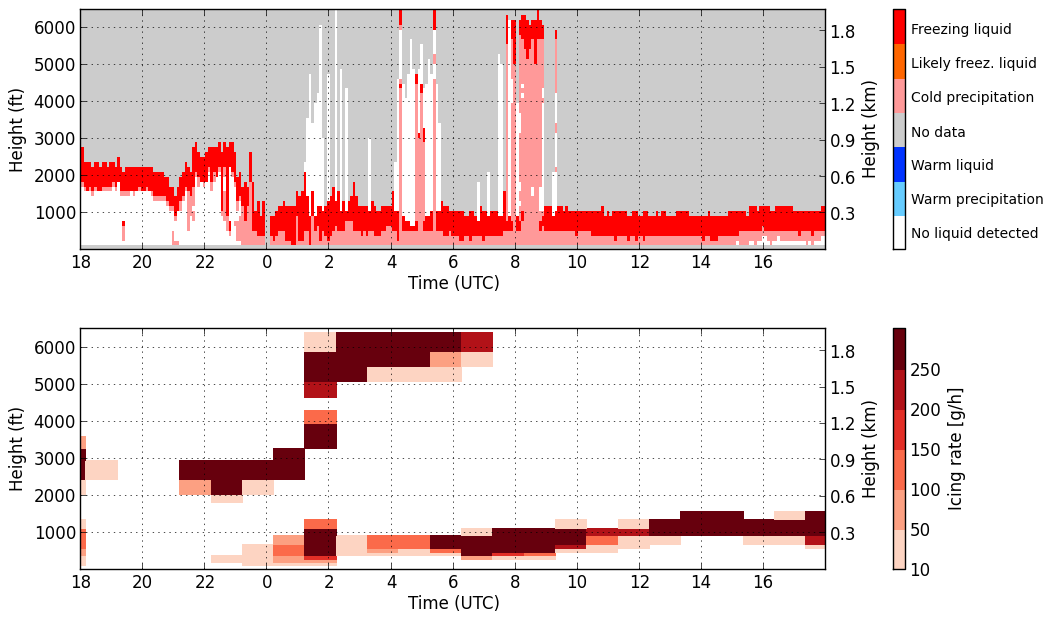 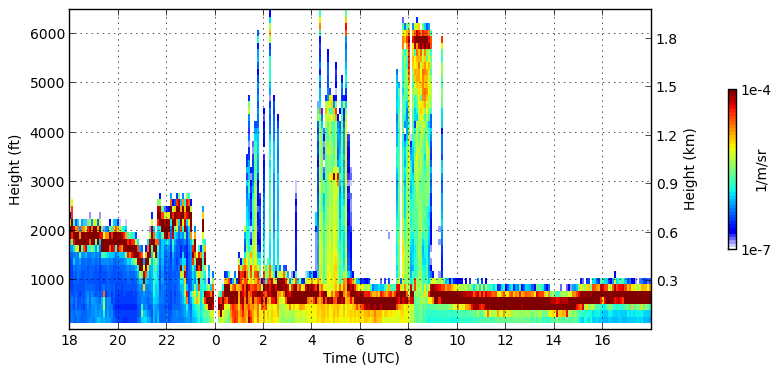 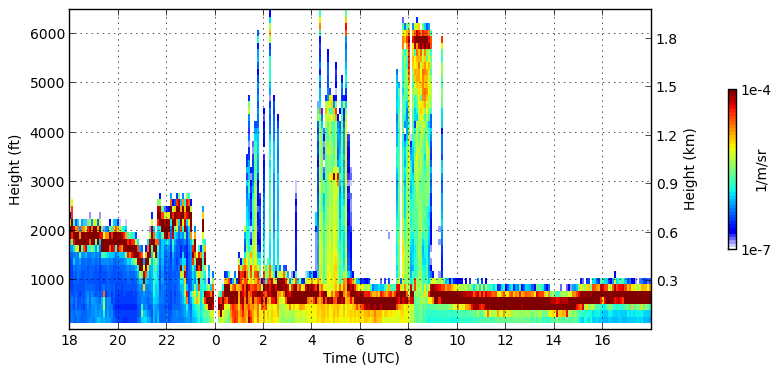 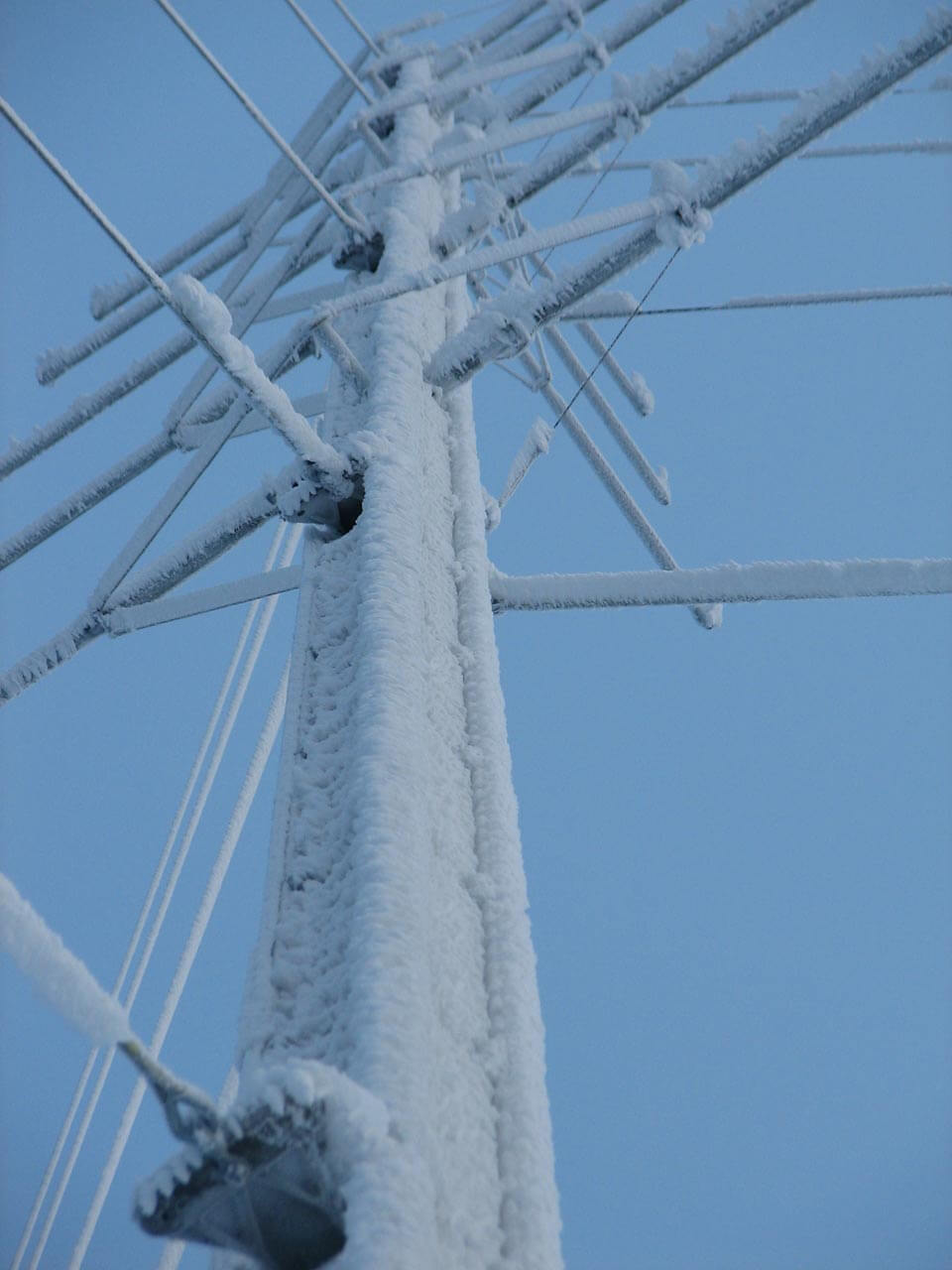 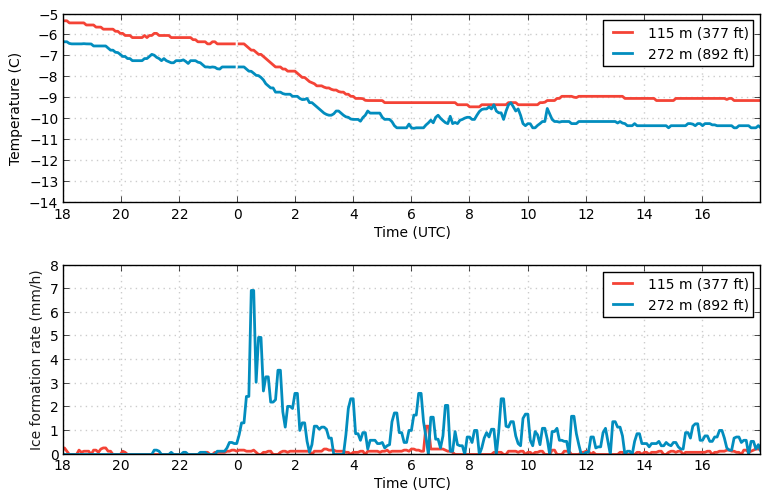 Ceilometer network
Identify:
Liquid cloud base in multi-layer or deep cloud
Precipitation below cloud
Fog formation and dissipation
Supercooled liquid and icing potential

Nowcasting and forecasting applications

Most products can be made available in NRT
26
Vaisala CL61D
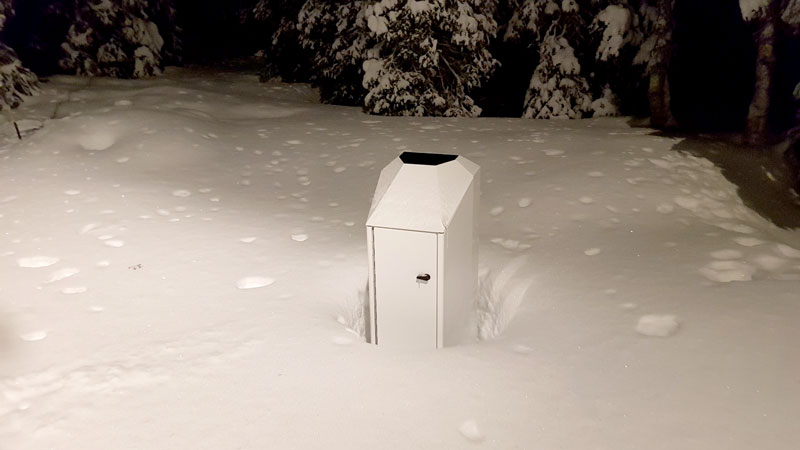 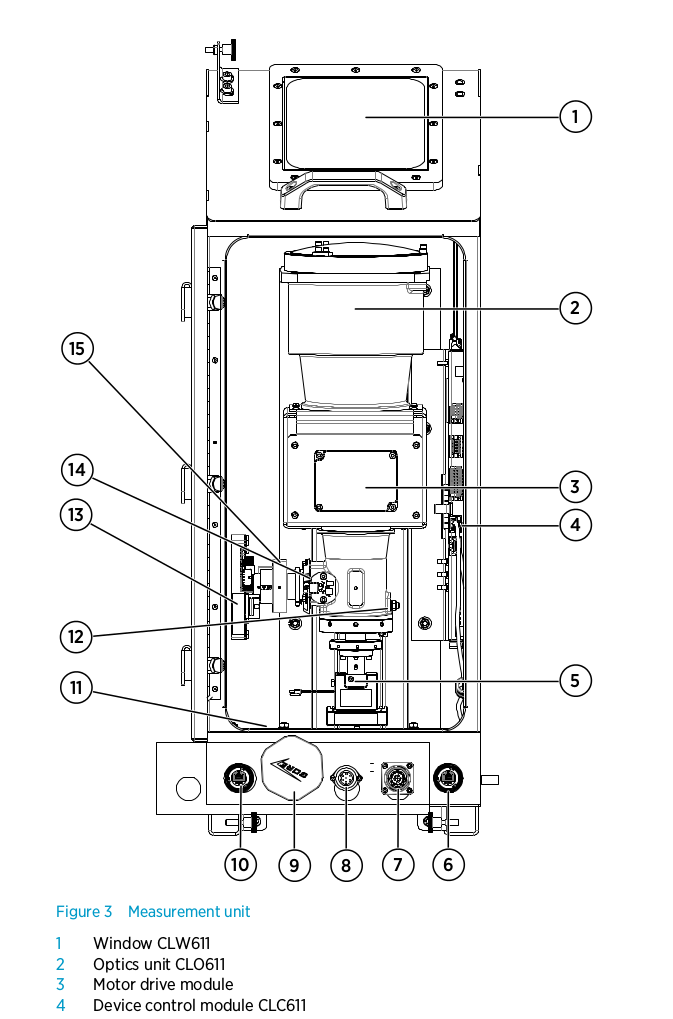 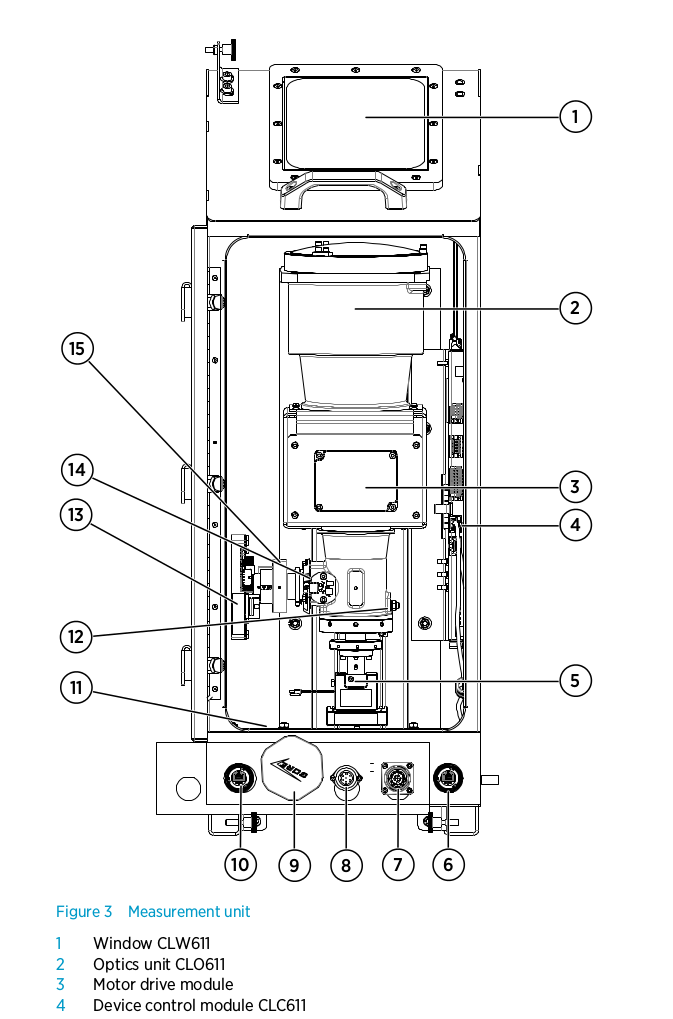 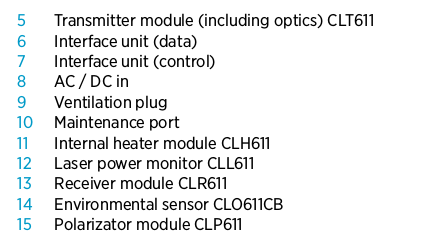 27
Test campaign - Kenttärova
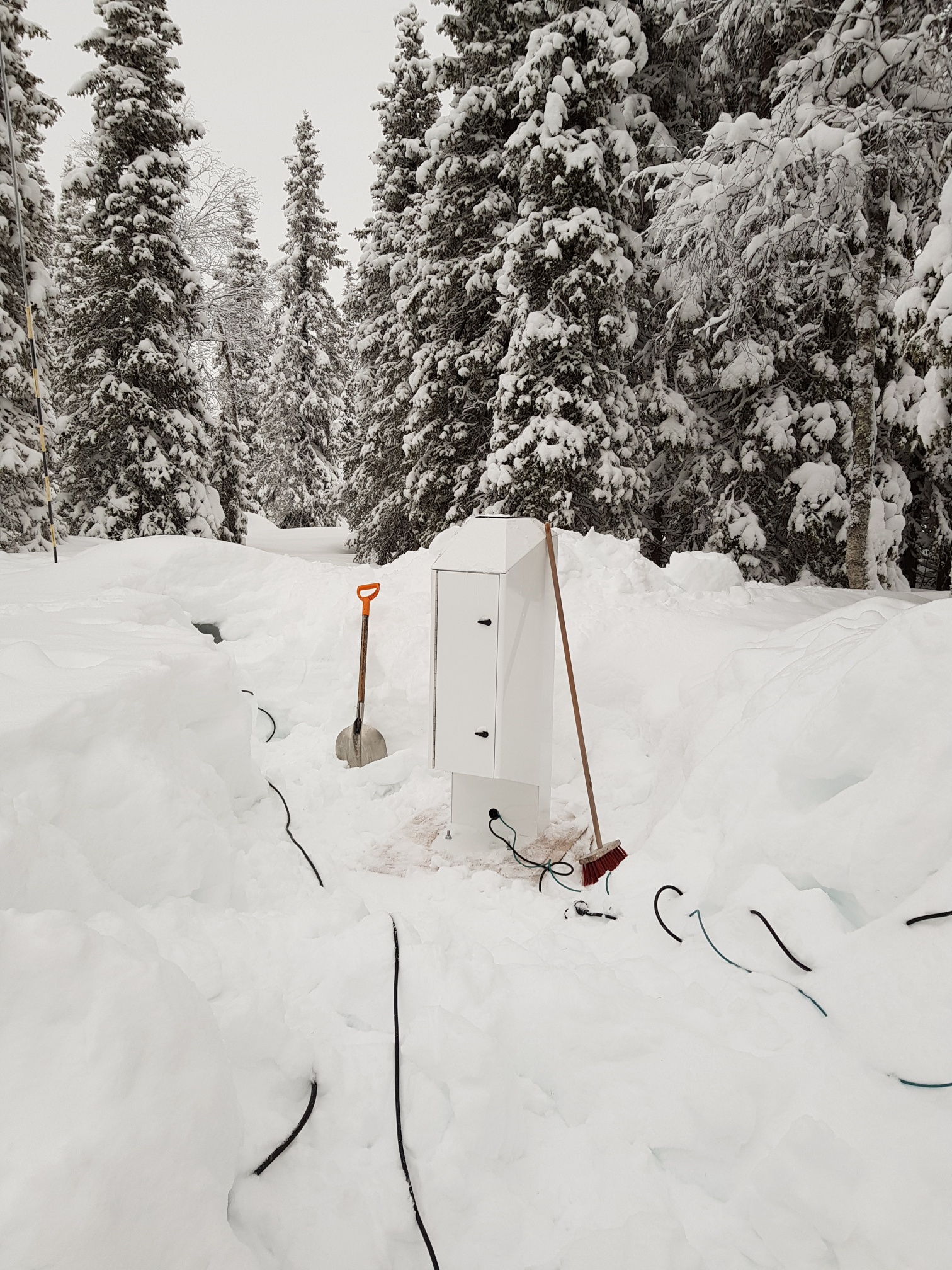 Testing prototype – October 2019 to January 2020
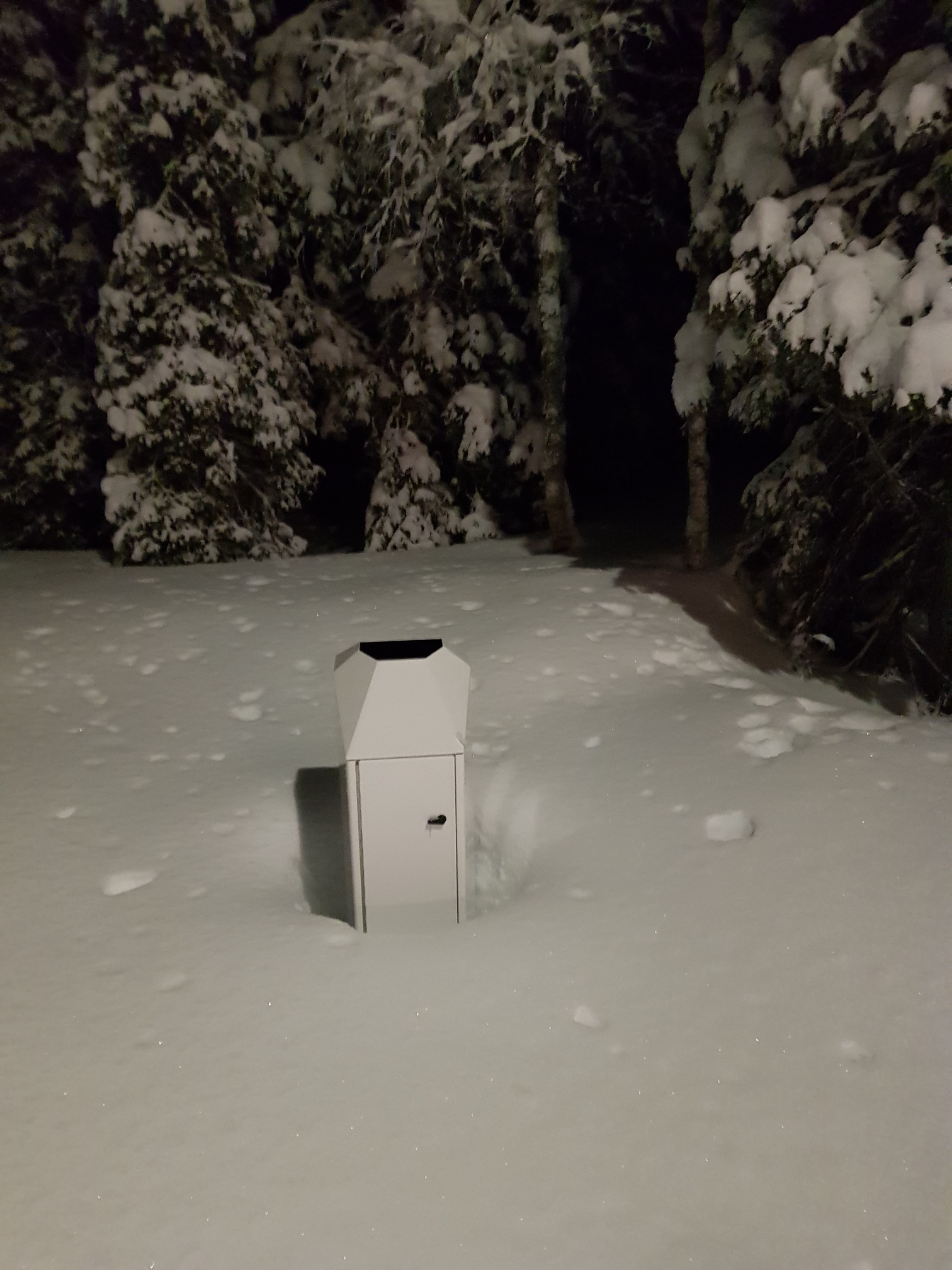 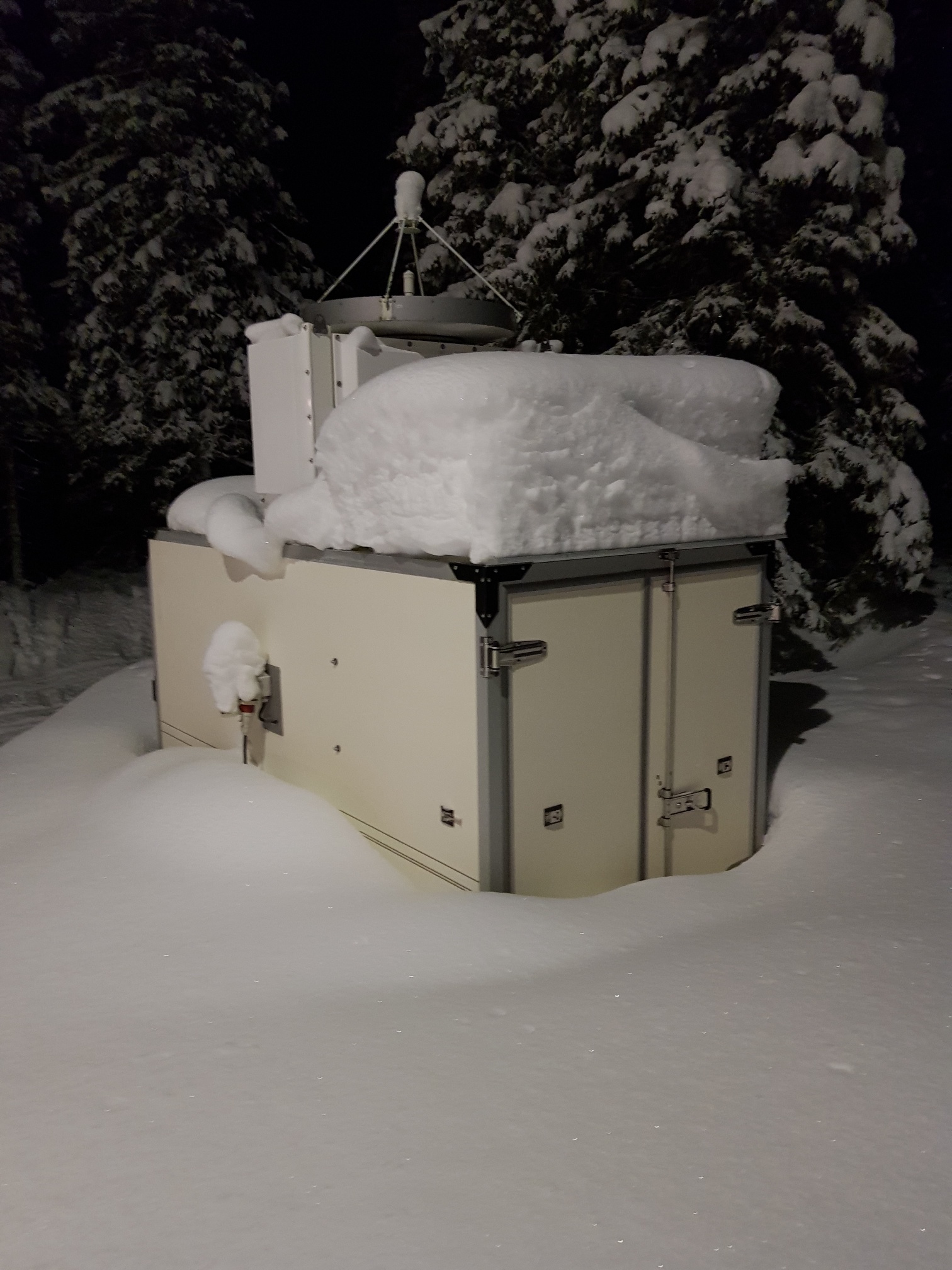 28
Depolarisation
Transmit
Electromagnetic wave
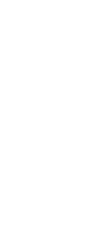 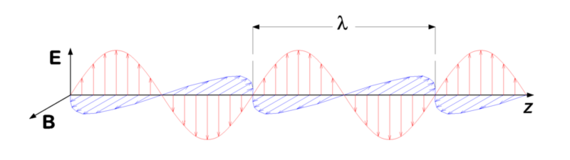 Linear depolarisation
Receive
29
Simple explanation
30
Test campaign - Kenttärova
Testing prototype – October 2019 to January 2020
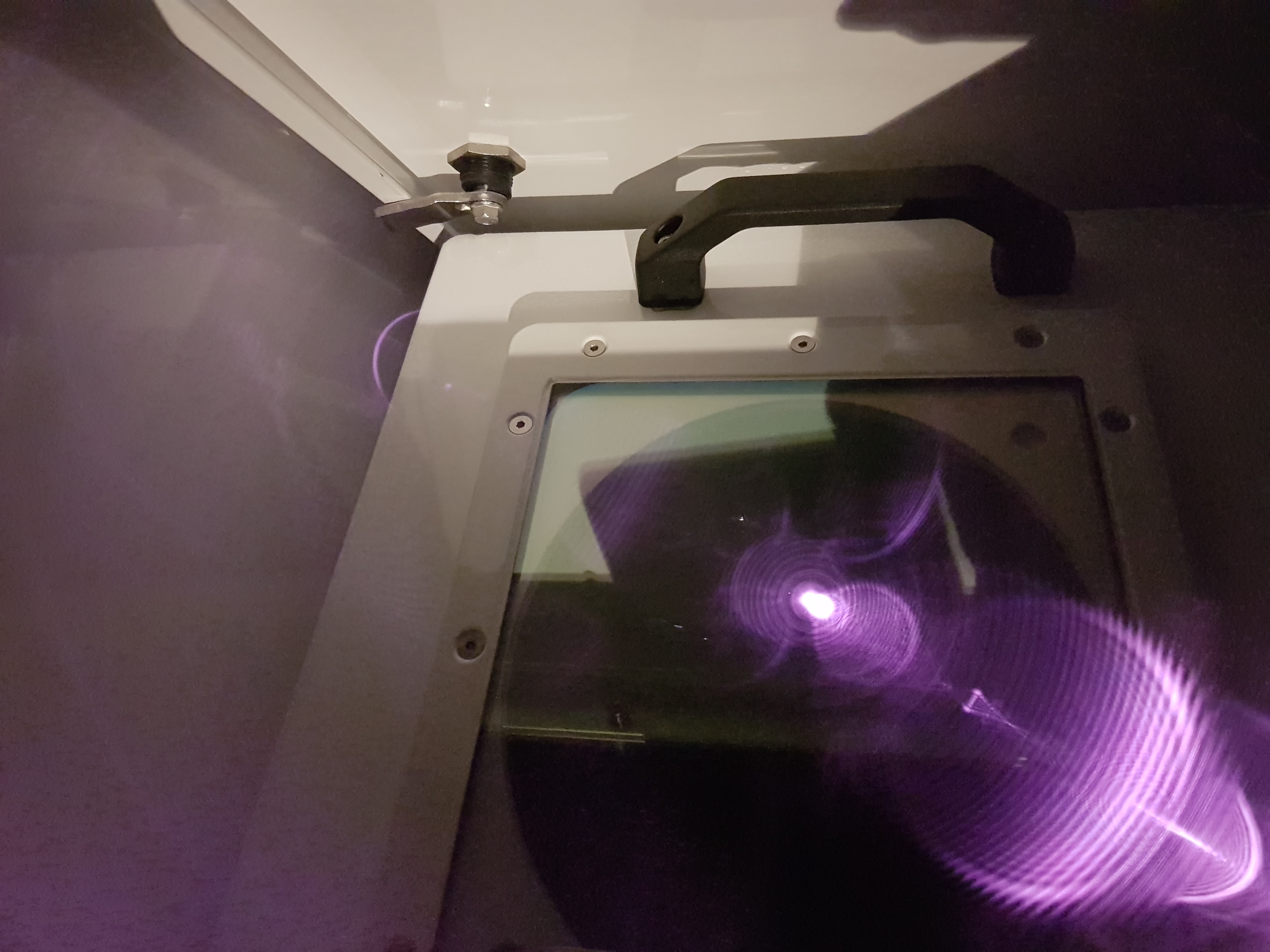 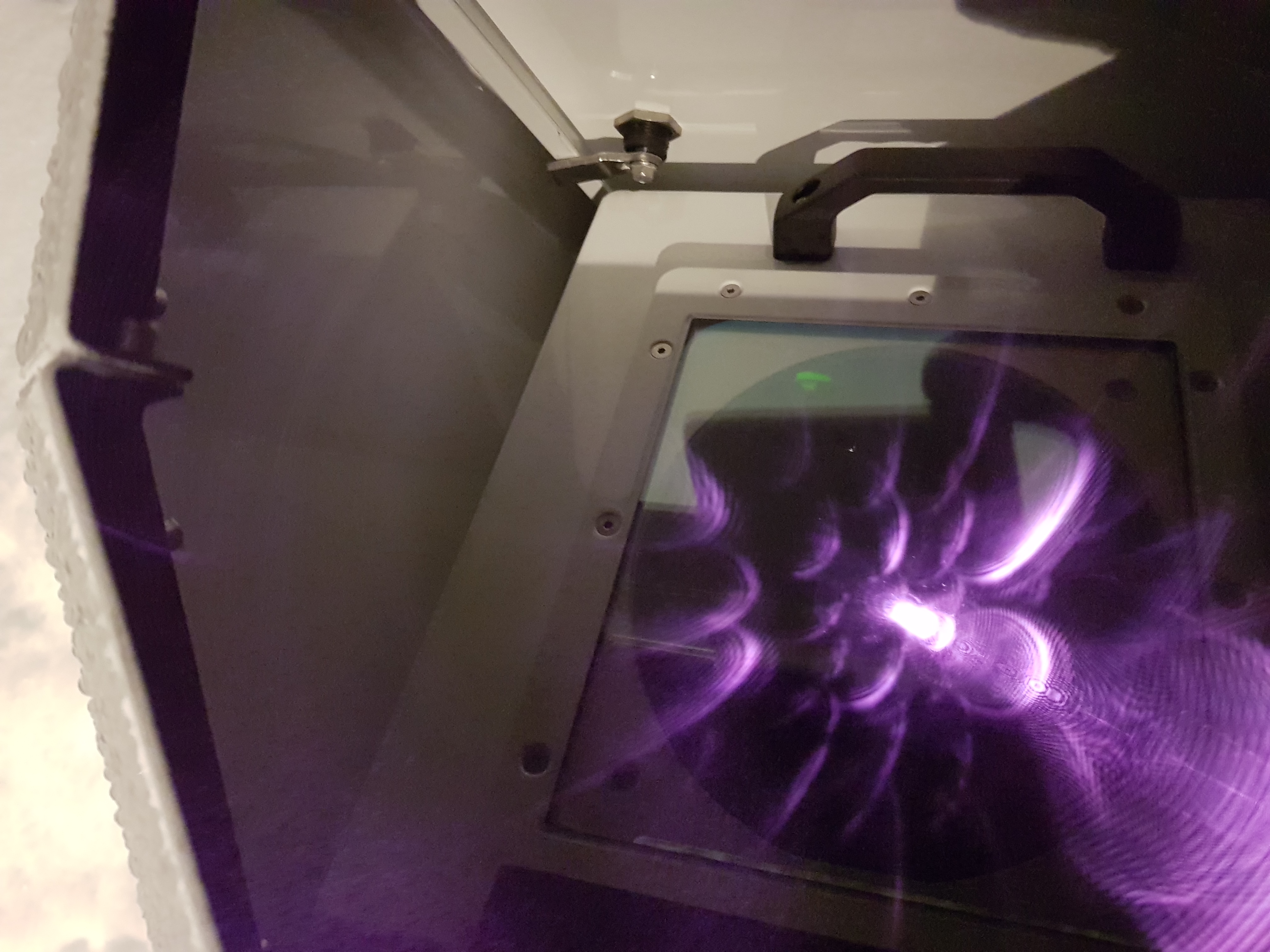 31
Examples
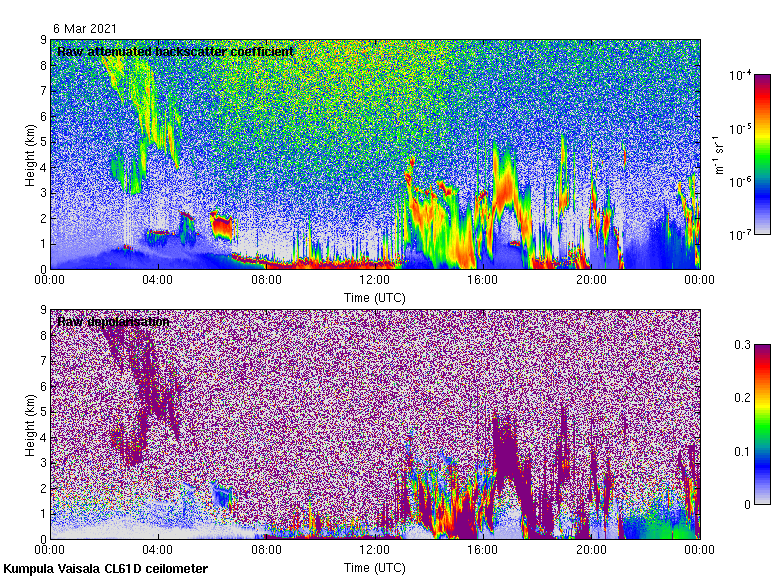 32
Liquid vs Ice
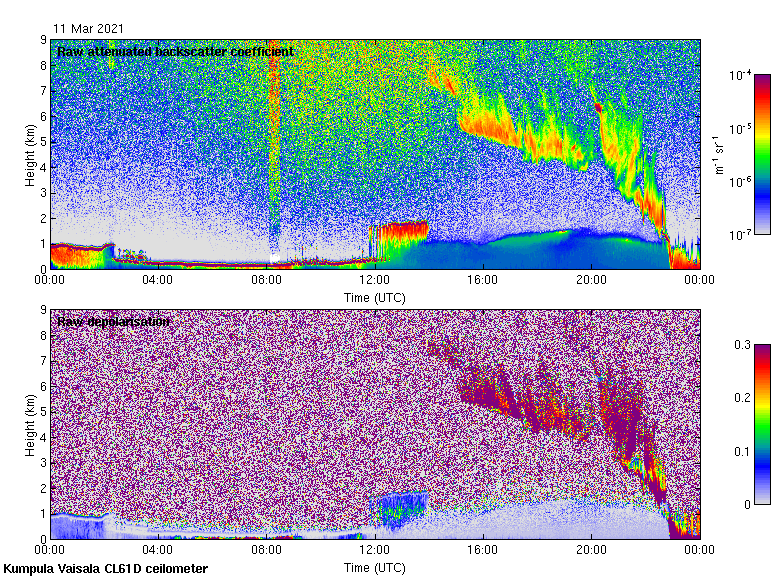 33
Liquid
34
Pollution
35
Road dust
36
Marine aerosol
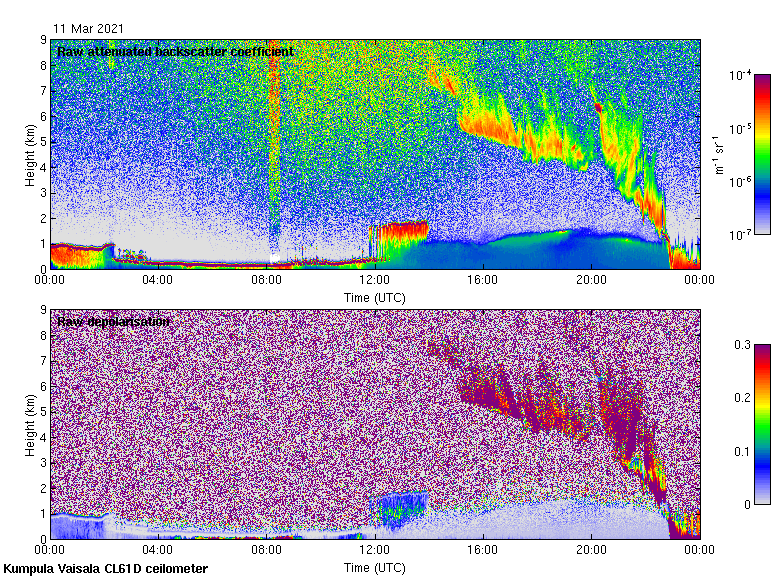 37
Pollen
38
Pollen – sea breeze
39
Pollen - bad
40
Pollen - Vehmäsmaki
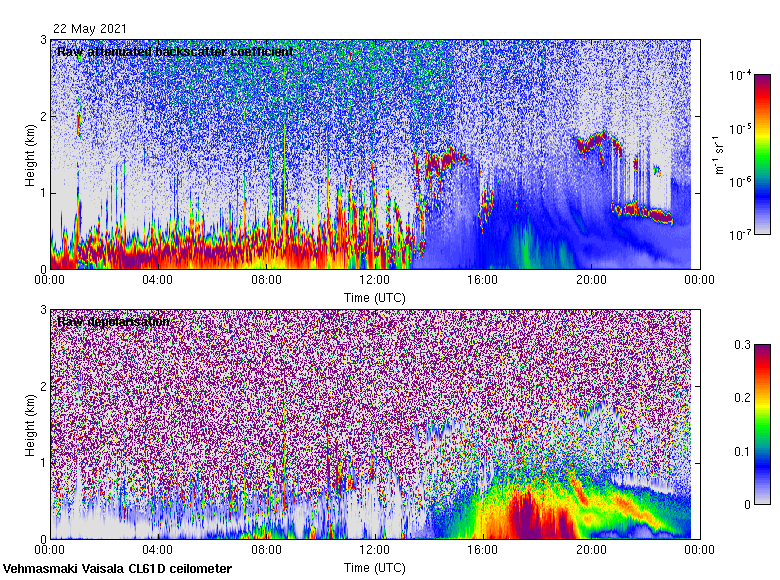 41
Smoke - Kenttärova
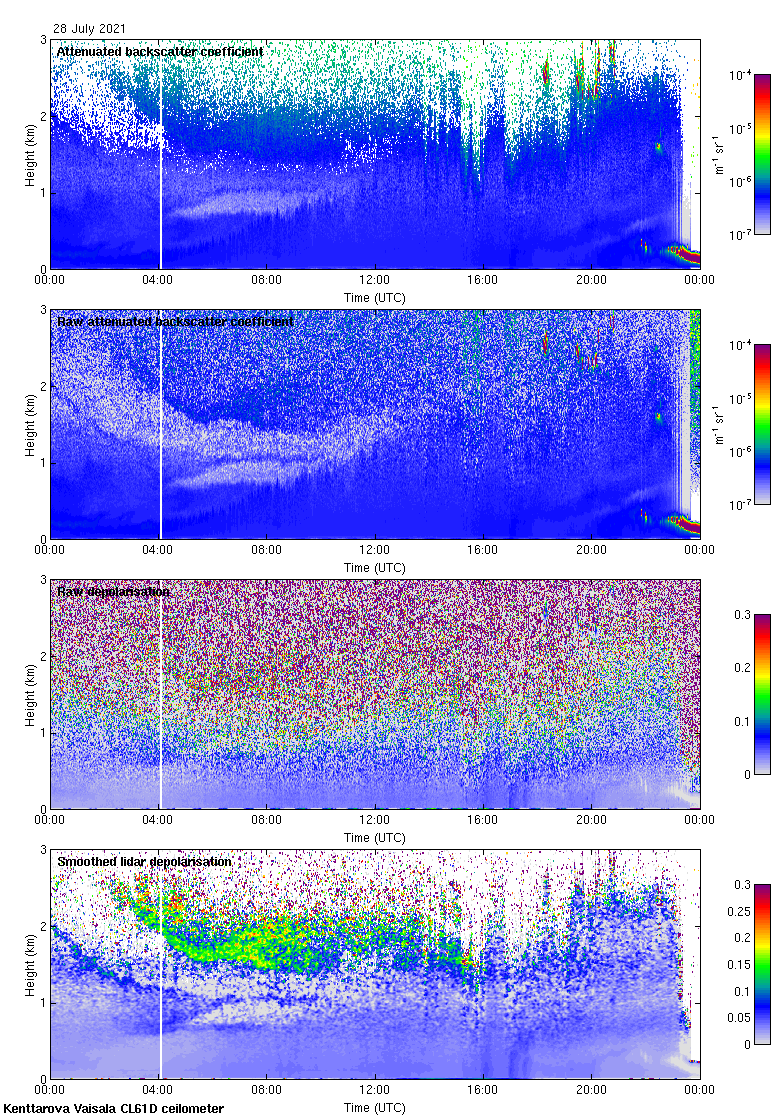 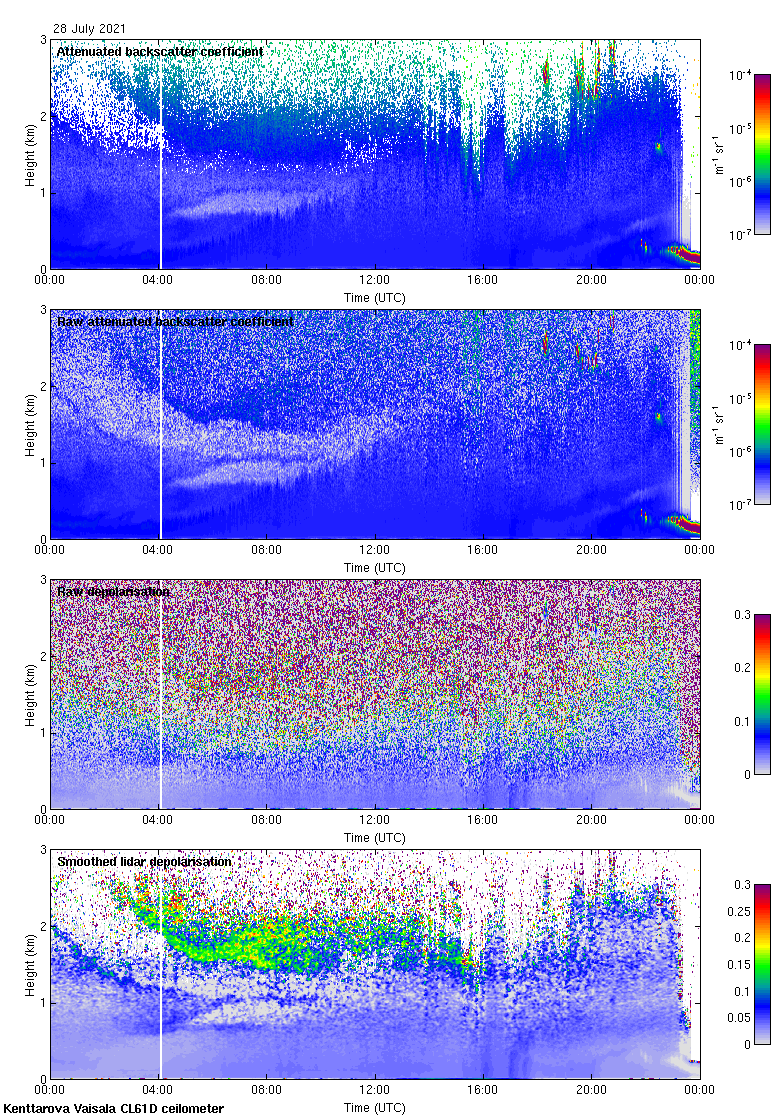 42
Precipitation - snow
43
Precipitation - rain
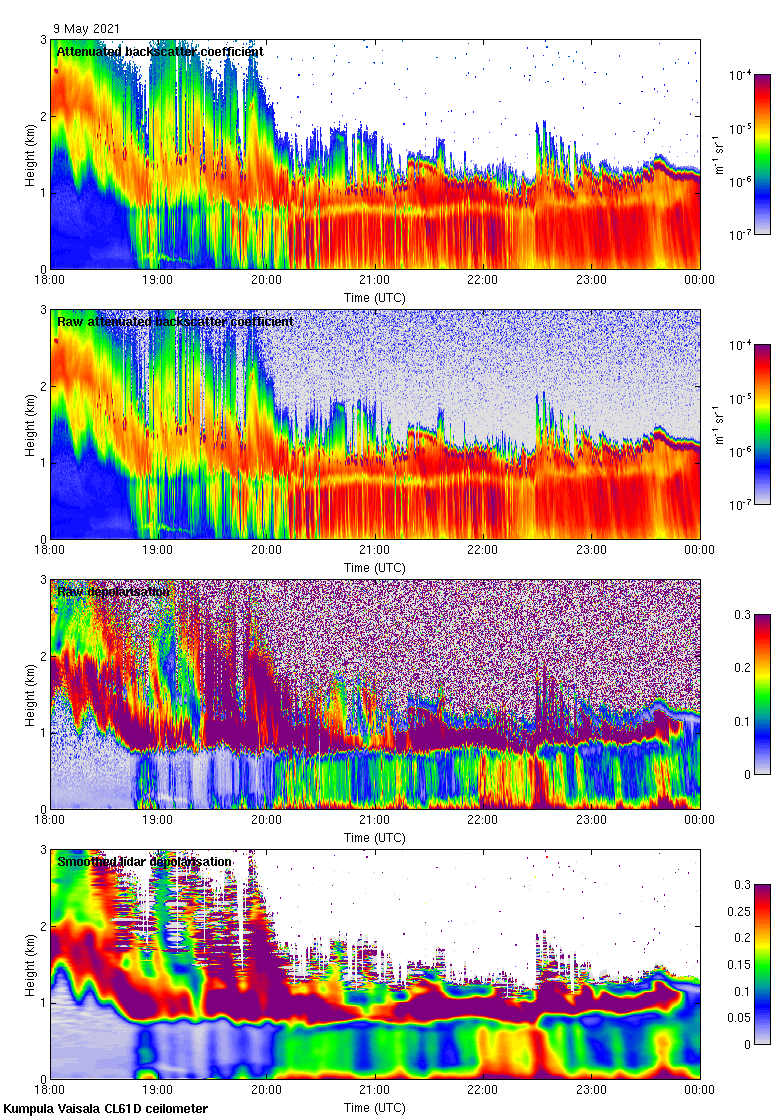 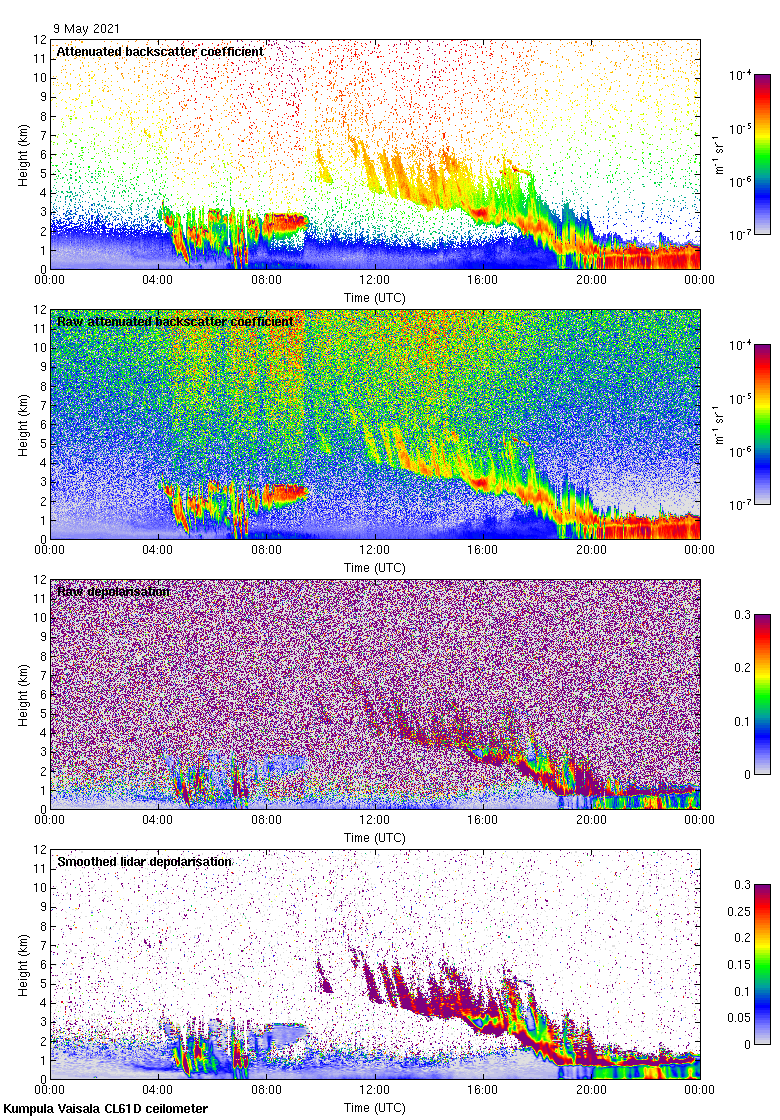 44
Network
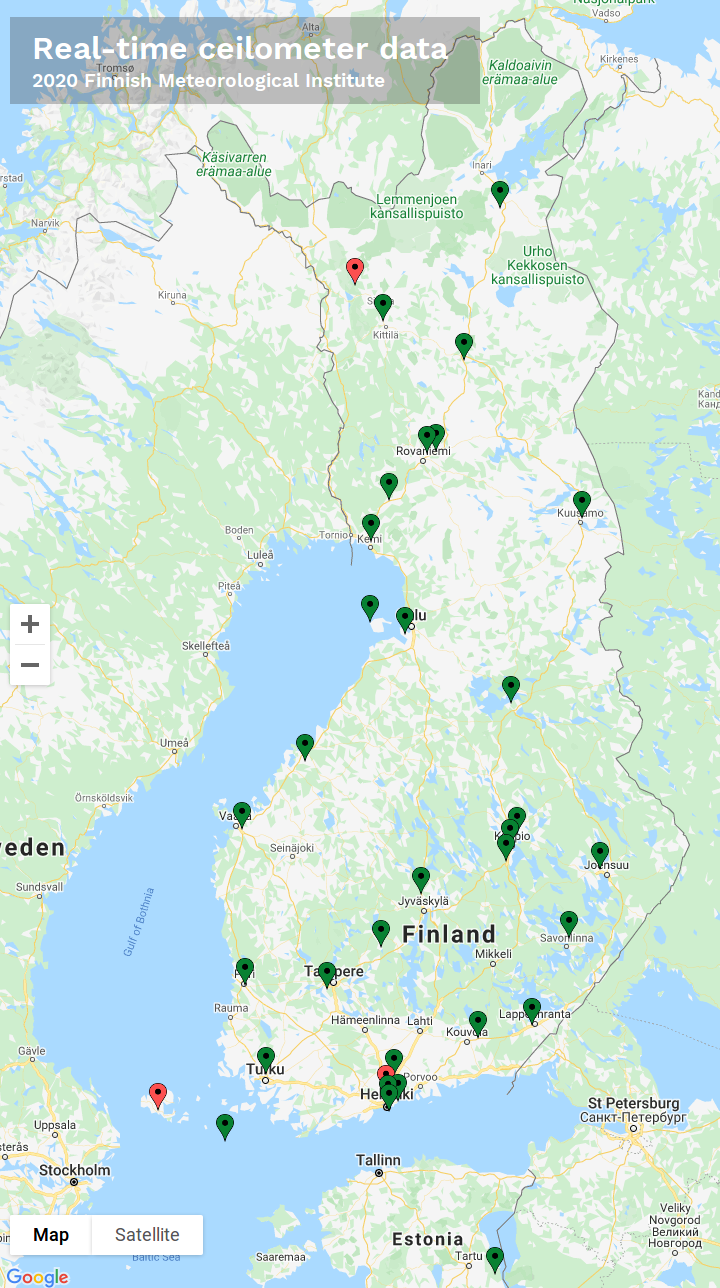 Operational network
Joins ceilometer network

Locations
Vantaa
Vehmäsmaki
Rovaniemi 
Kenttärova
Hyytiälä

Option to obtain more
45
Processing chain
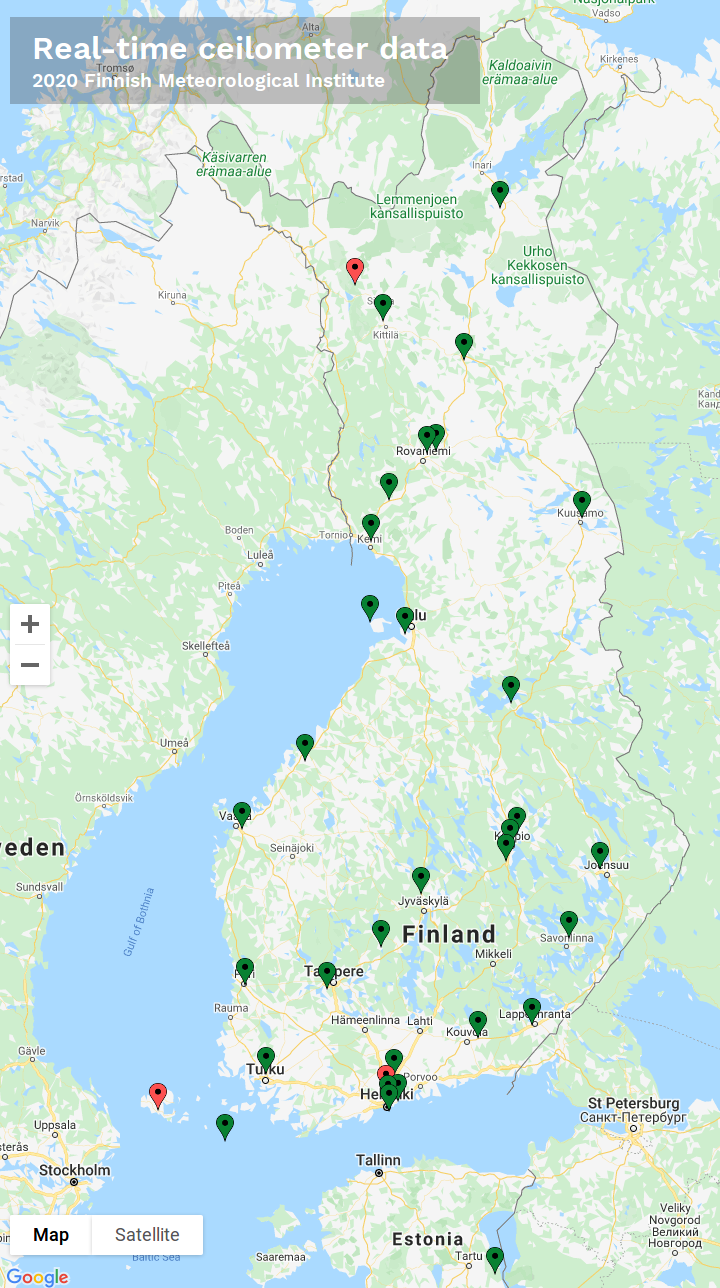 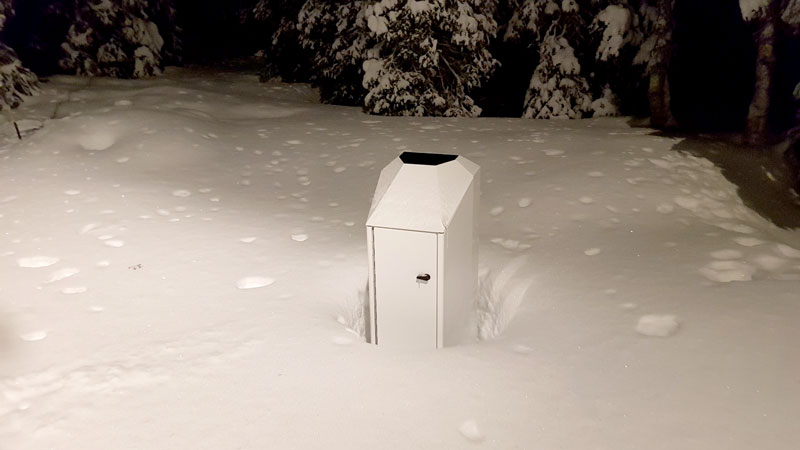 S3       raw archive
HAVY network
Processing
ceilometer.fmi.fi
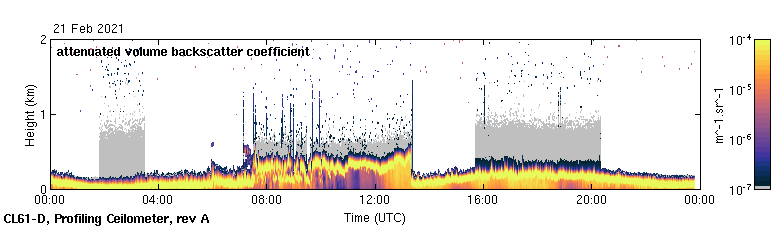 Images
SmartNet
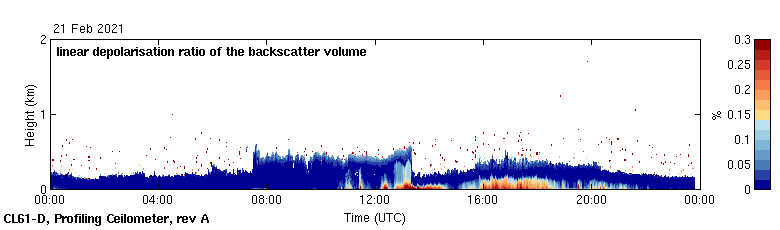 Forecasters
46
Precipitation – freezing rain/drizzle
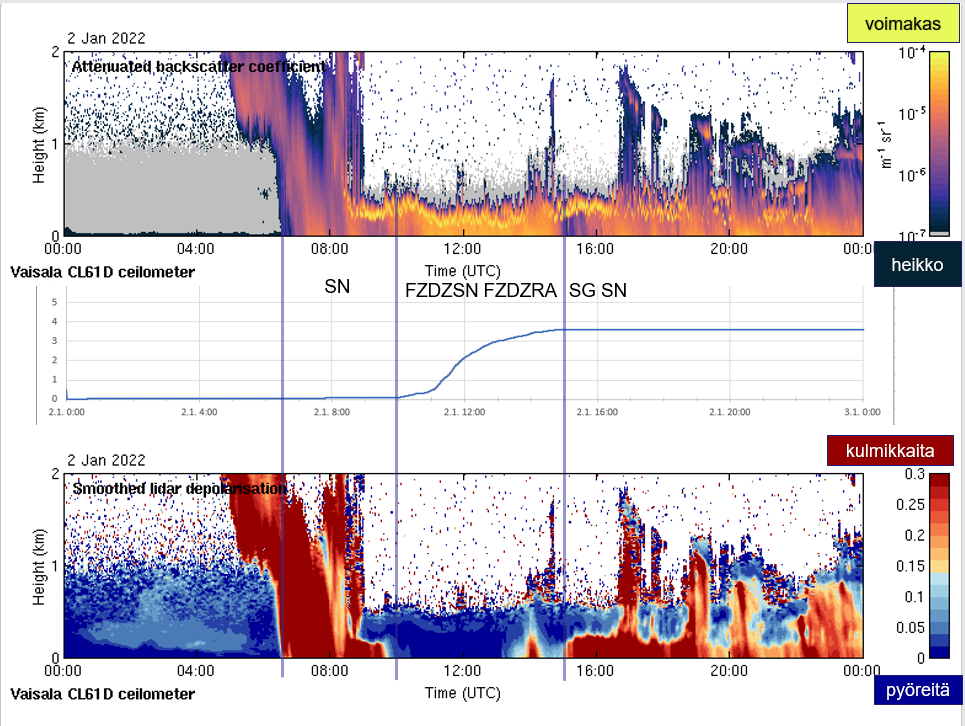 47
Depolarisation improves ceilometer products
Easier to determine:
Water phase
Supercooled liquid vs ice
Snow vs rain (and melting transition)

Target diagnosis
Aerosol vs ice or precipitation
Specular reflection (misdiagnosis of supercooled liquid)

Products
Aerosol, cloud, precipitation classification
Identify presence of pollen, dust, smoke, volcanic ash
48